1. Ôn và khởi động nhé.
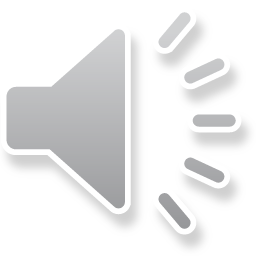 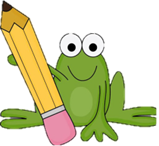 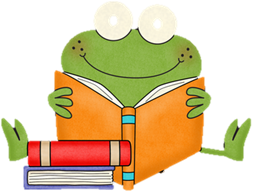 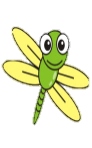 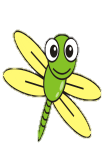 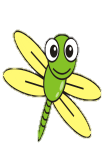 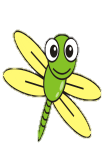 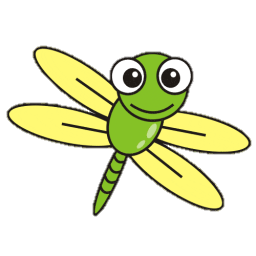 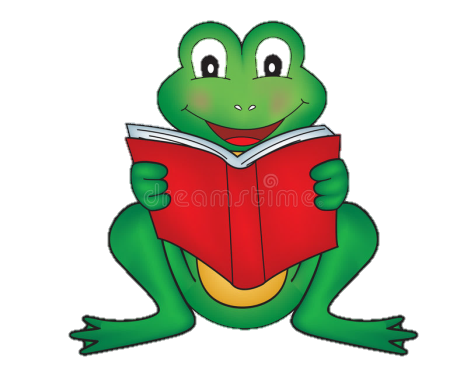 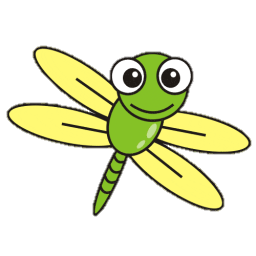 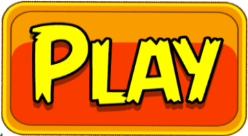 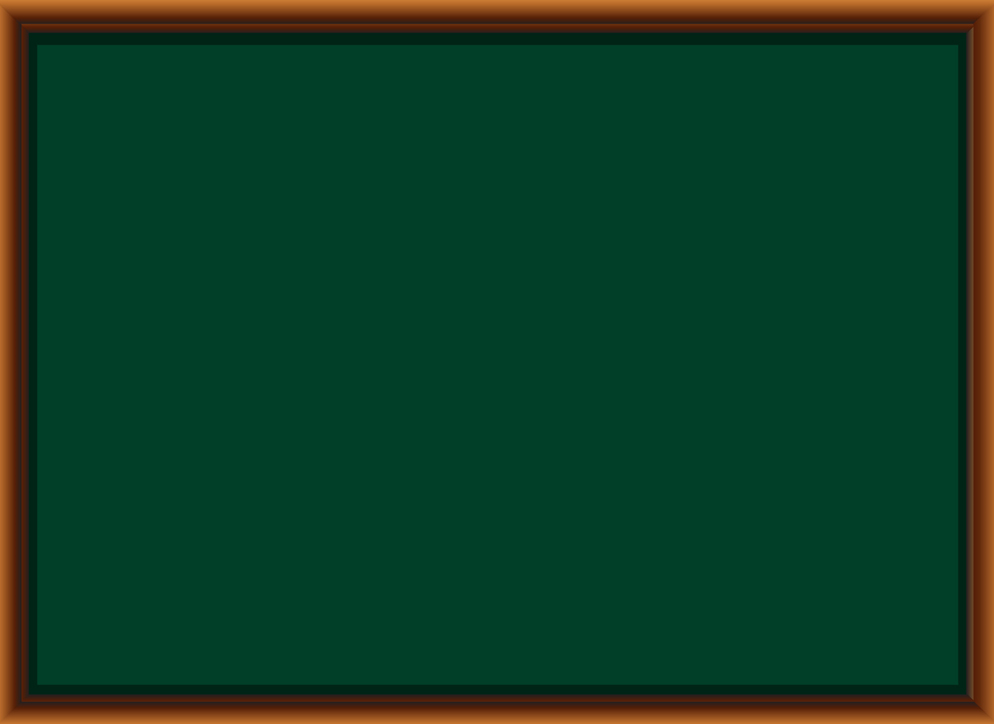 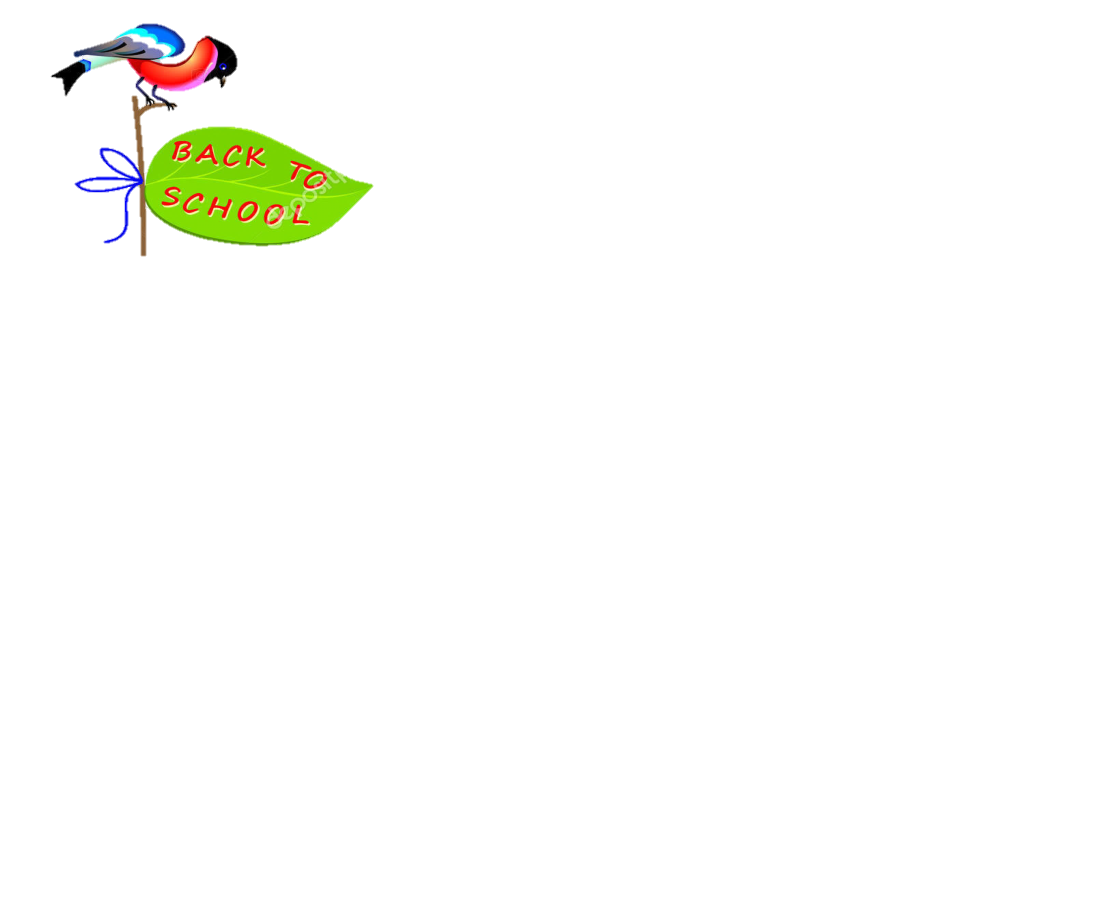 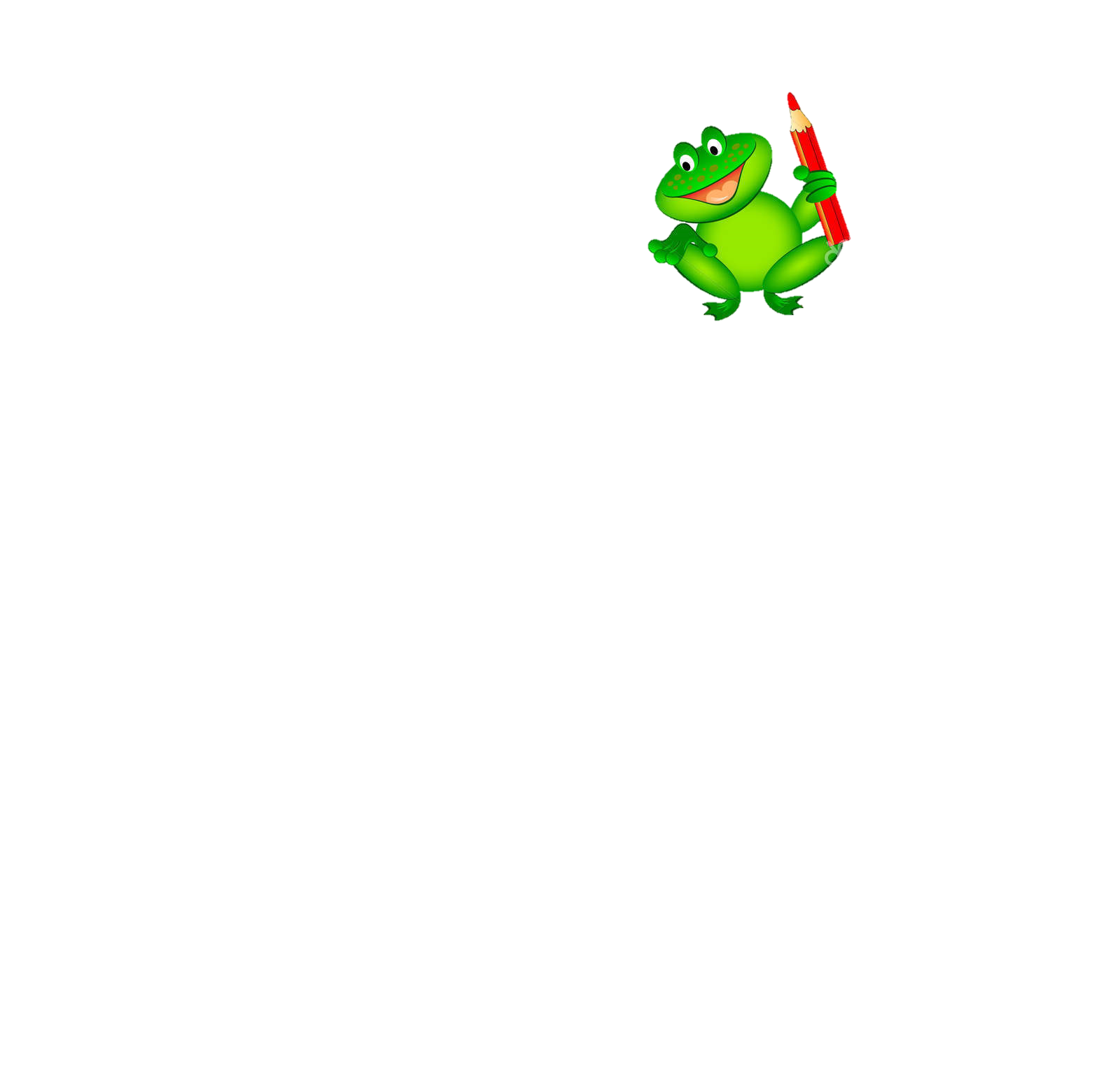 Tiết trước các em học bài gì?
Bảy sắc cầu vồng
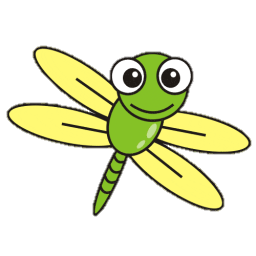 Trở về
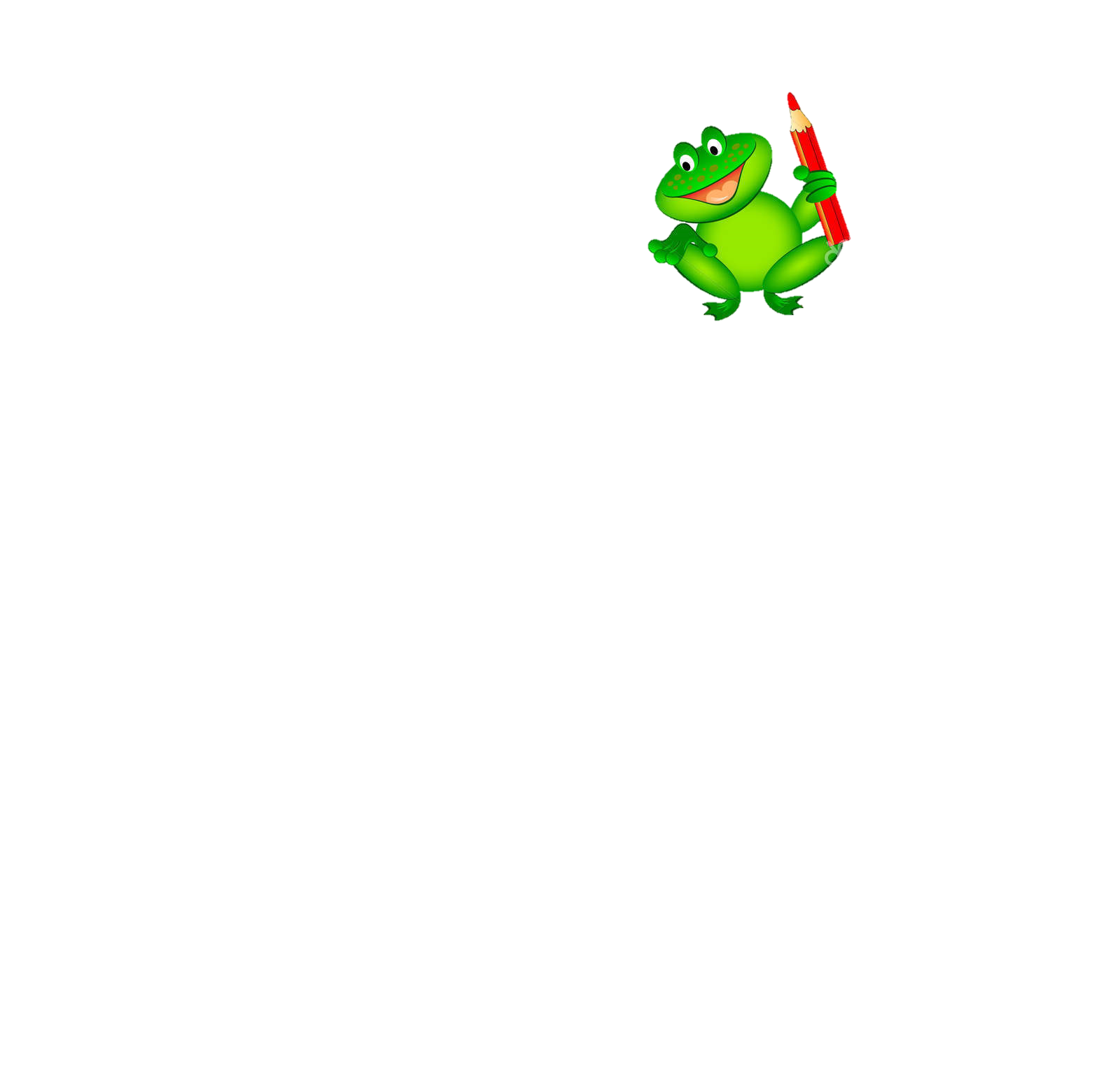 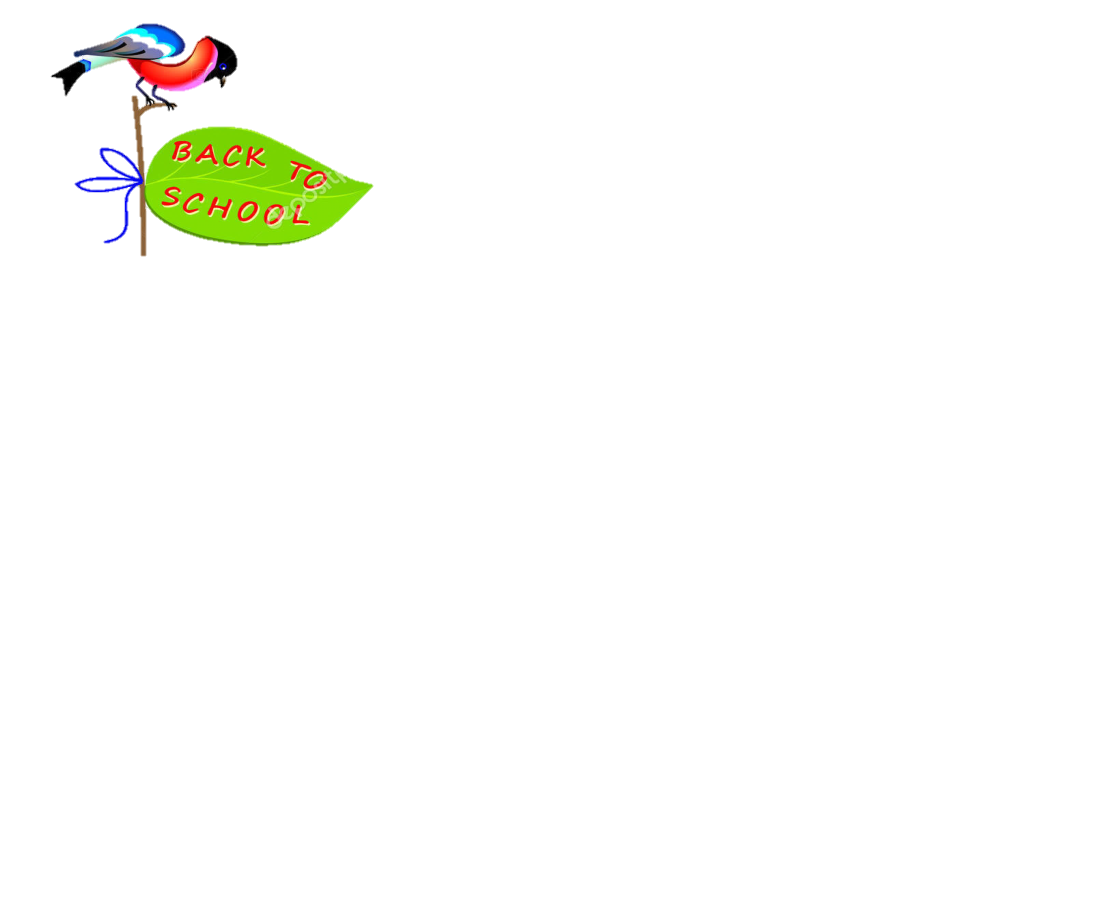 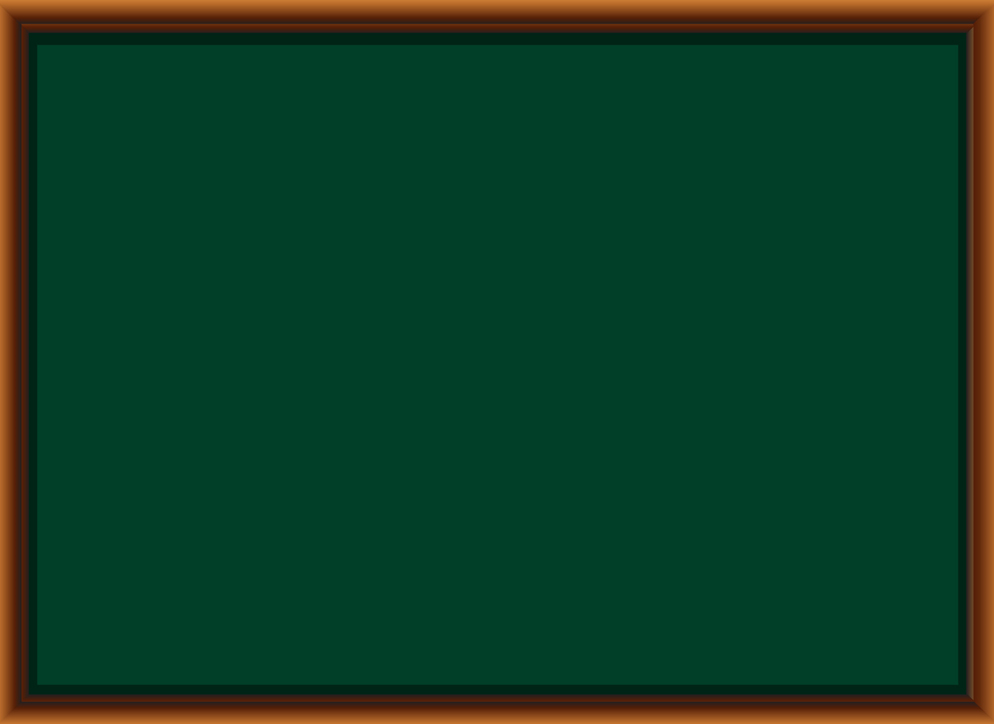 Qua bài bảy sắc cầu vồng đã học, em hãy cho biết cầu vồng thường xuất hiện khi nào?
Cầu vồng xuất hiện
“Vừa mưa lại vừa nắng”
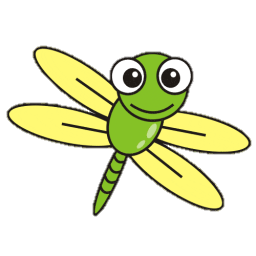 Trở về
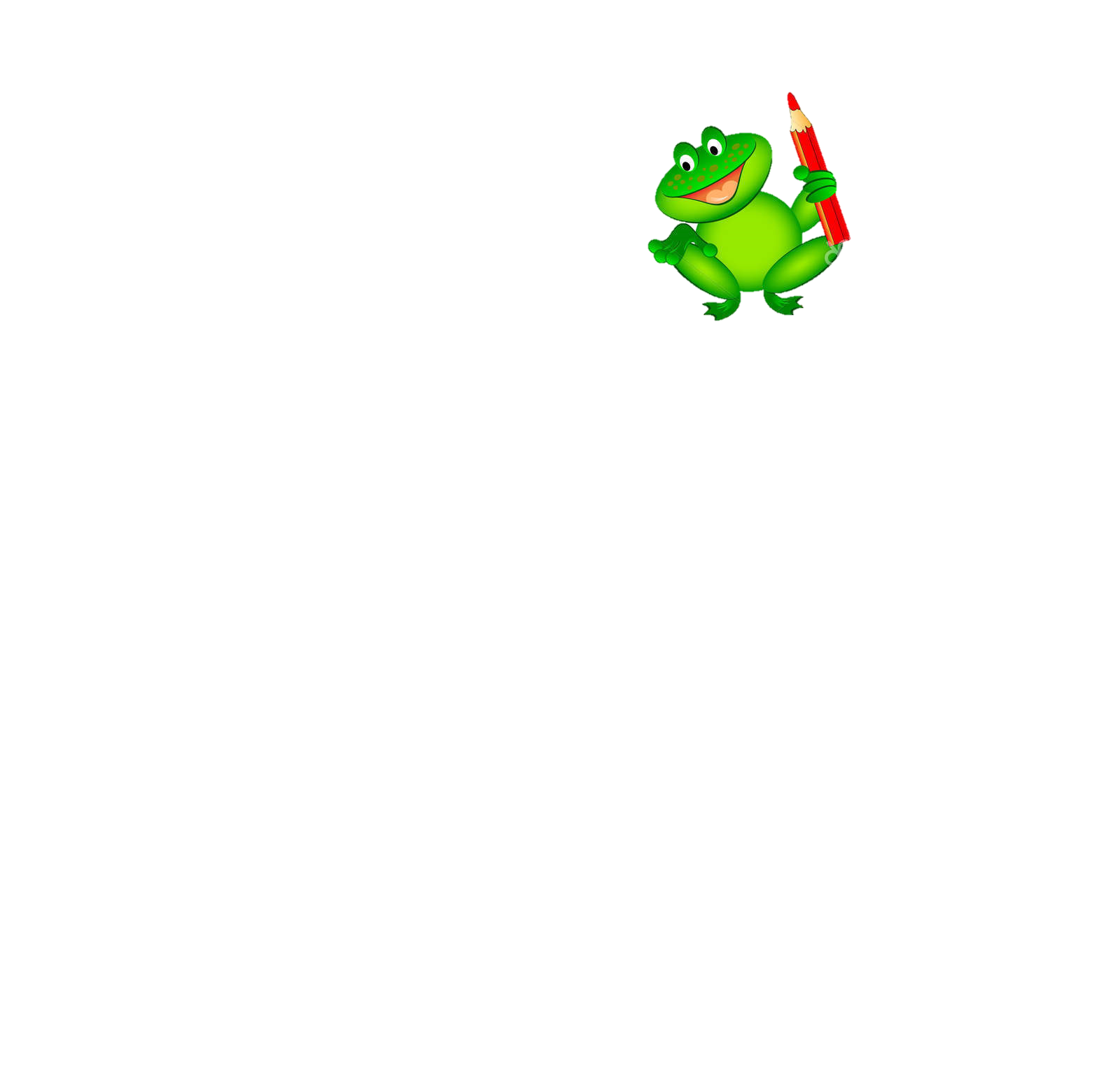 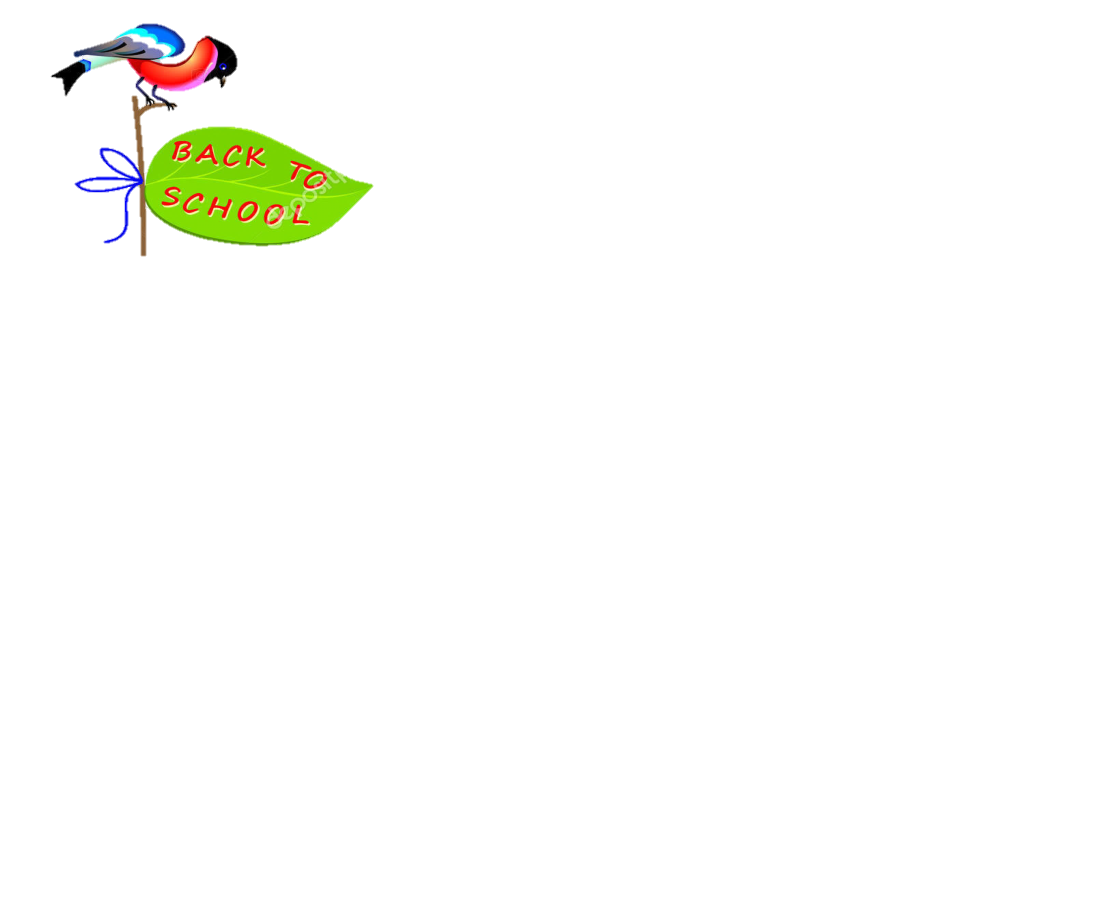 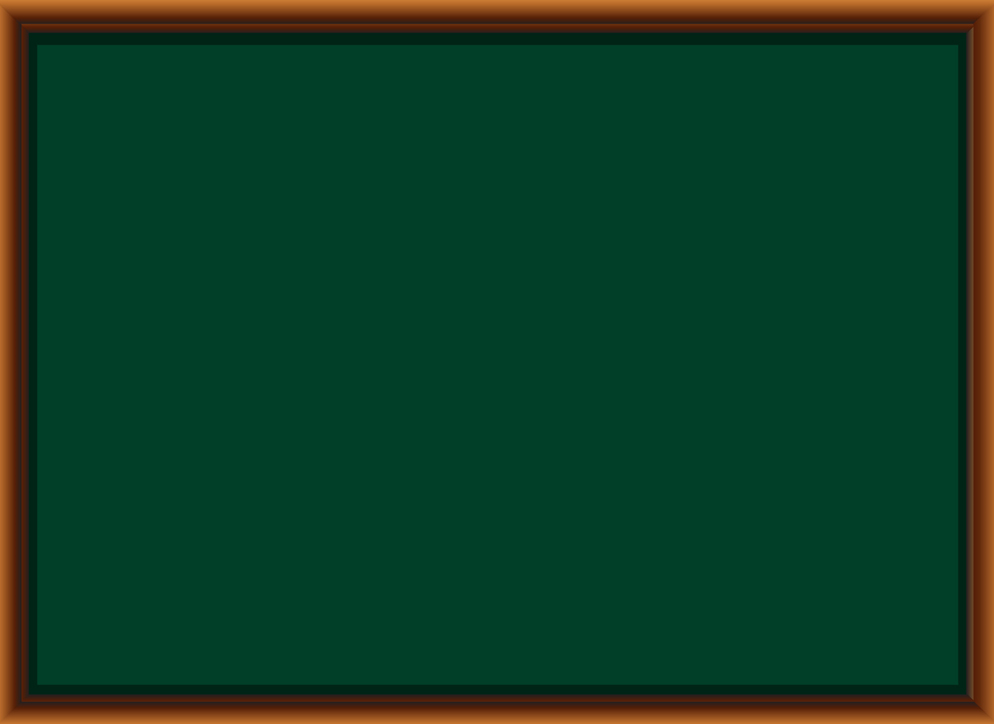 Cầu vồng có mấy màu? Đó là màu nào?
Cầu vồng có bảy màu: đỏ, cam, vàng, lục, lam, chàm, tím.
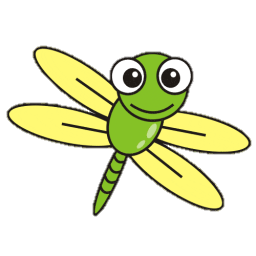 Trở về
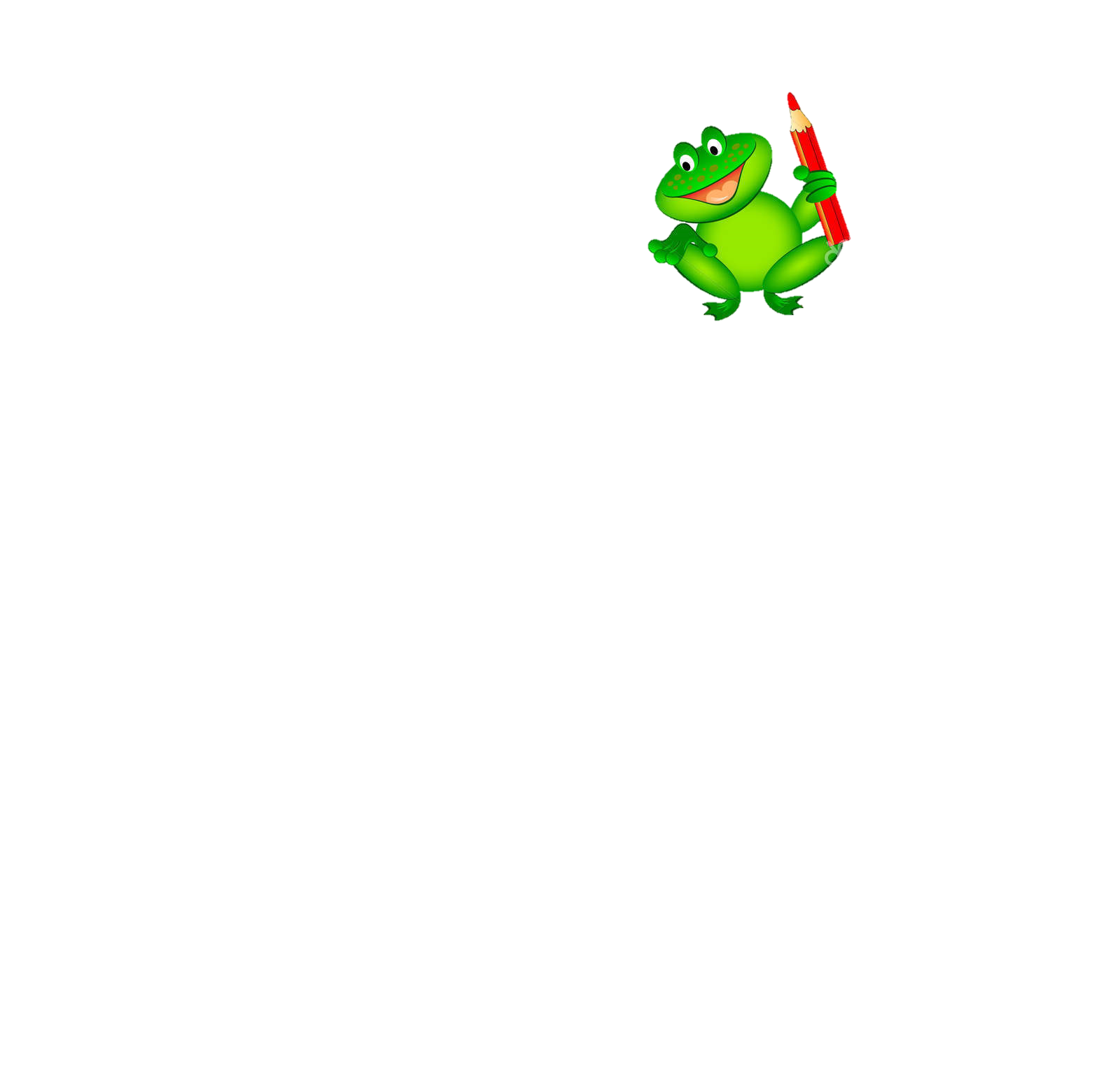 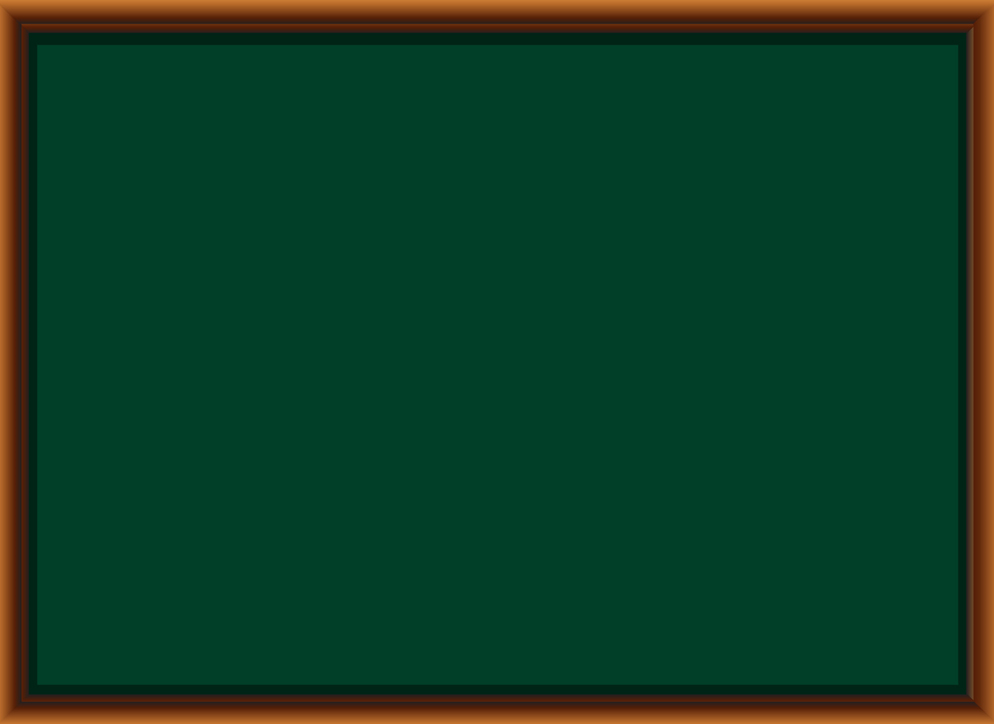 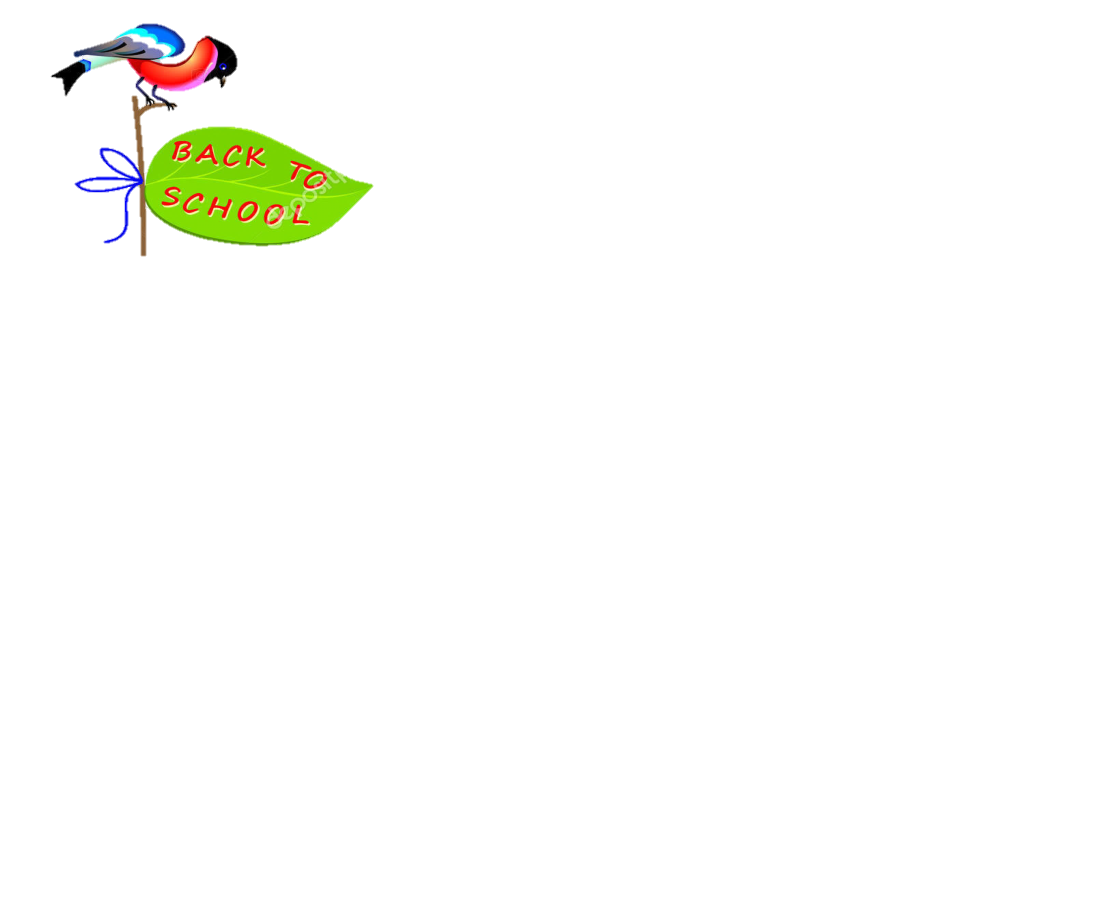 Câu thơ nào cho thấy cầu vồng thường xuất hiện và lan đi rất nhanh?
Cầu vồng ẩn hiện
Rồi lại tan nhanh
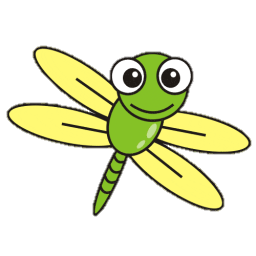 Trở về
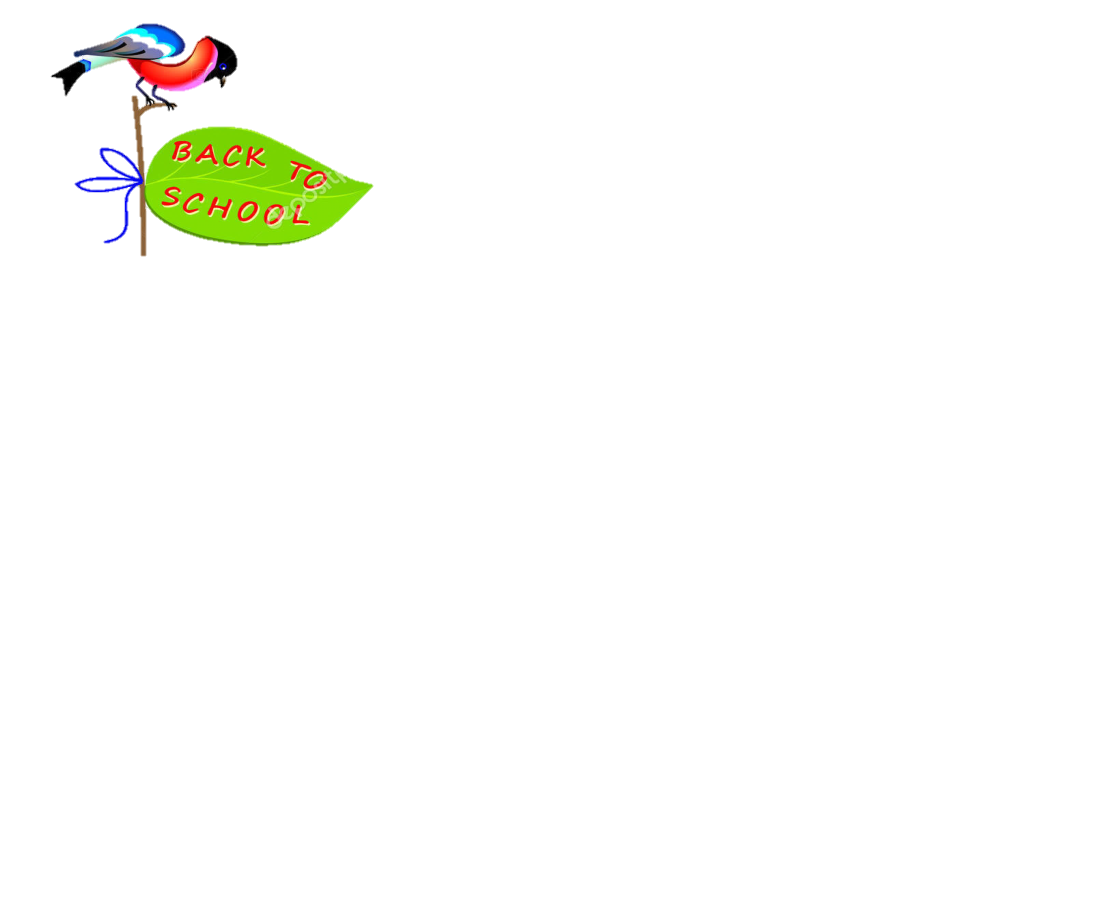 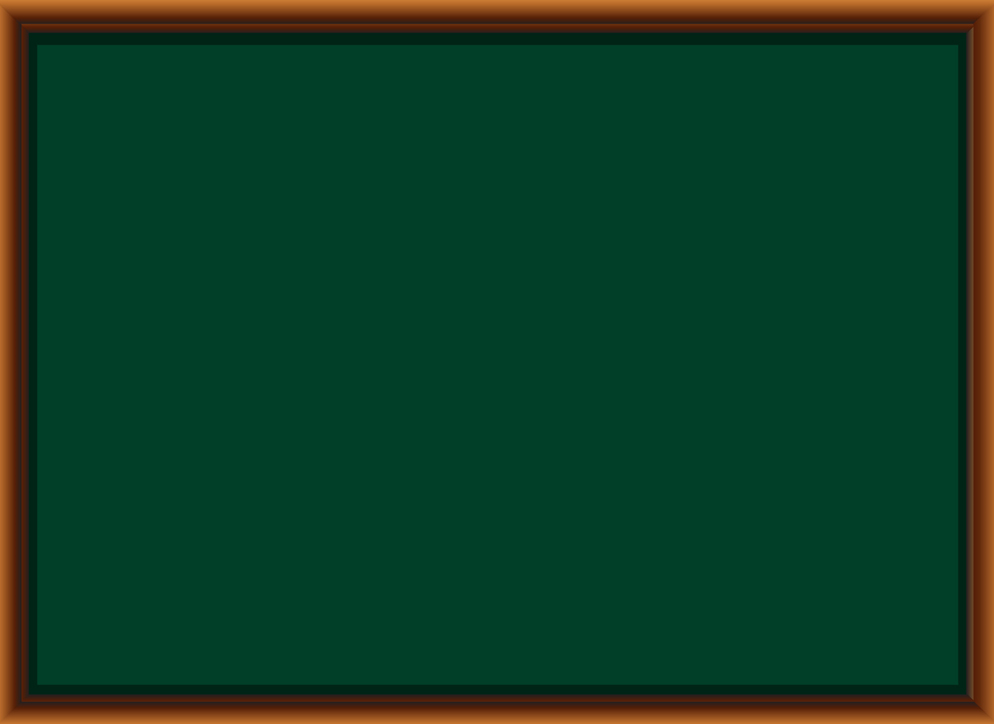 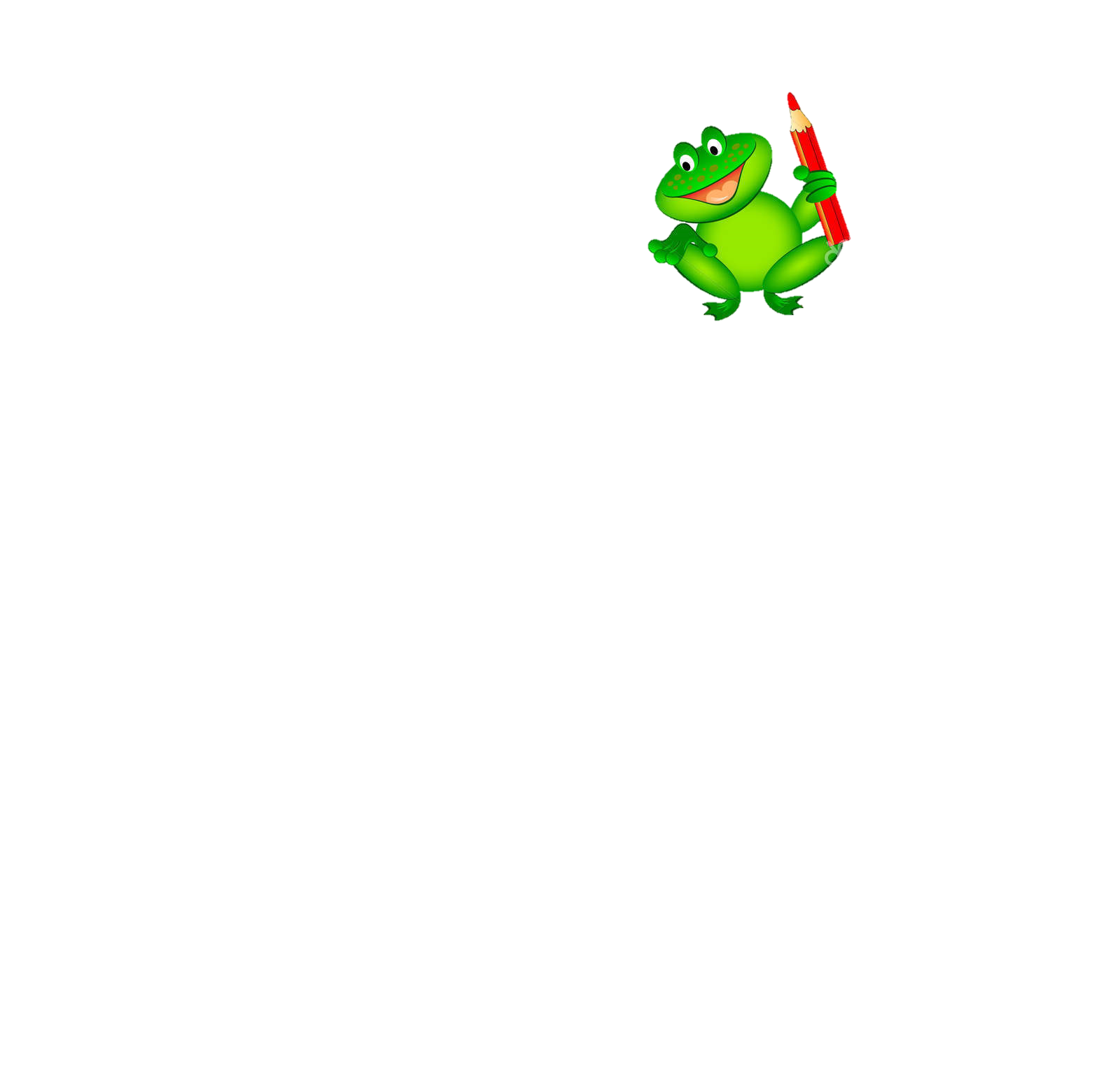 Giải câu đó sau: 
Lông vàng lông vện mắt xanh
Dáng đi uyển chuyển nhe nanh tìm mồi
Thỏ, nai gặp phải hỡi ôi
Muông thú khiếp sợ tôn ngôi chúa rừng
                                   Là con gì?
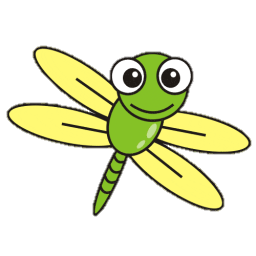 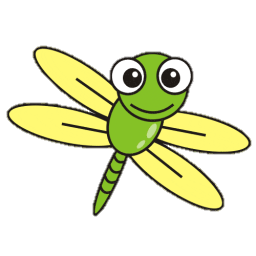 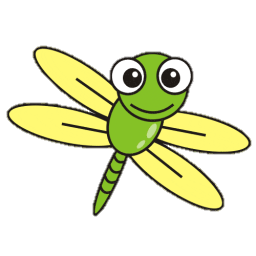 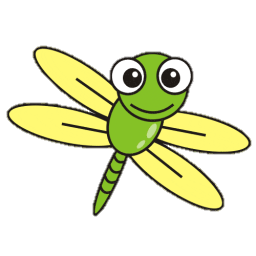 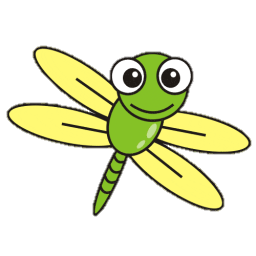 Con hổ
Trở về
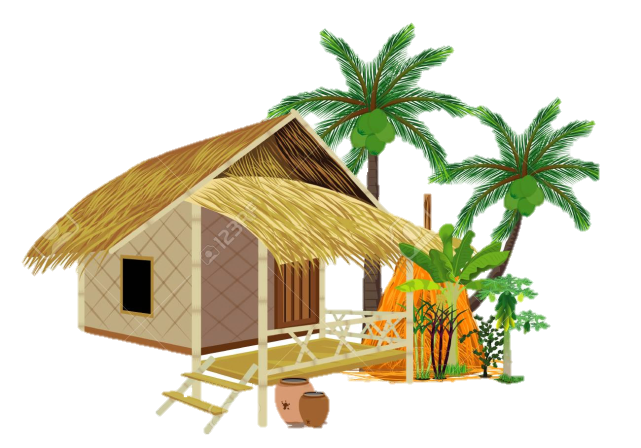 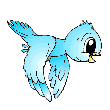 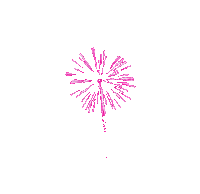 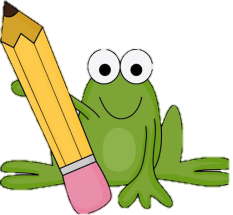 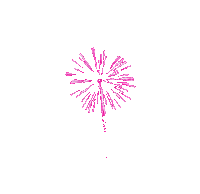 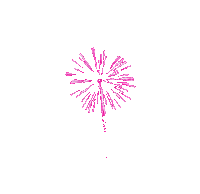 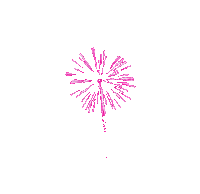 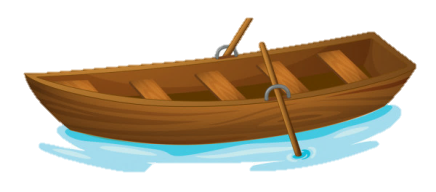 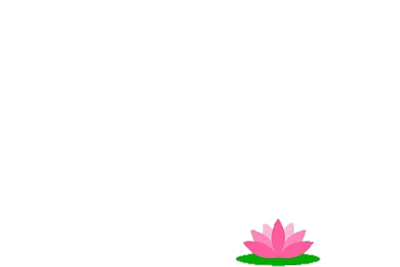 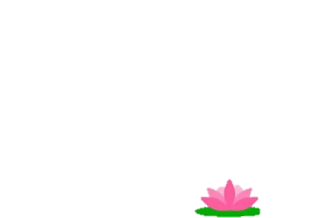 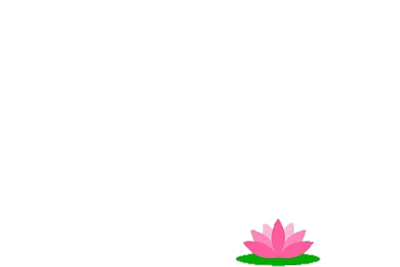 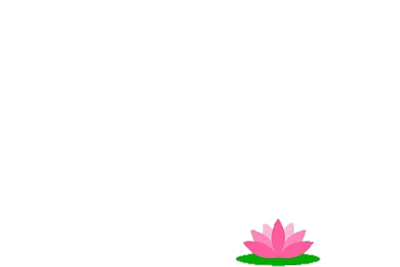 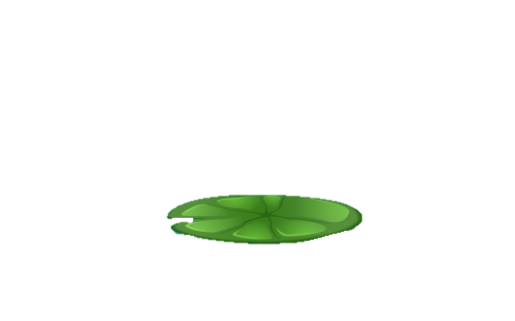 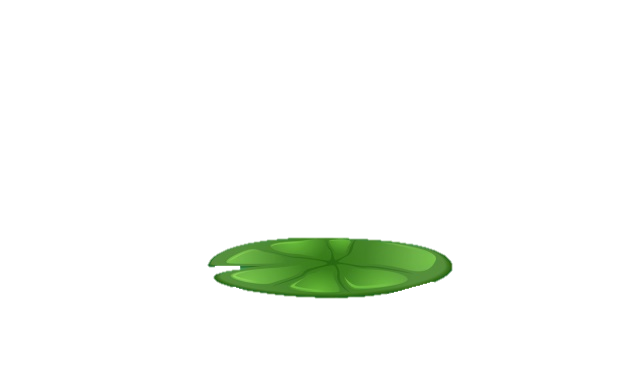 Xin chào các bạn nhỏ!
Mình là Ếch Xanh, hôm nay mình đi học. Muốn sang bờ sông bên kia học bài với các bạn, mình phải nhảy qua các bèo sen. Mỗi bèo sen là một câu hỏi, các bạn có thể giúp mình trả lời các câu hỏi để mình  đi học đúng giờ được không ạ. Hãy giúp mình với nhé!
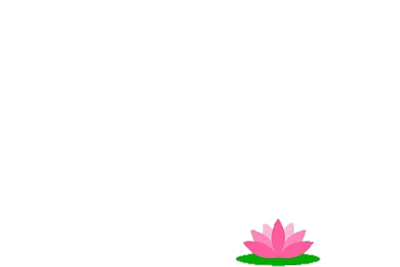 CHÚC MỪNG
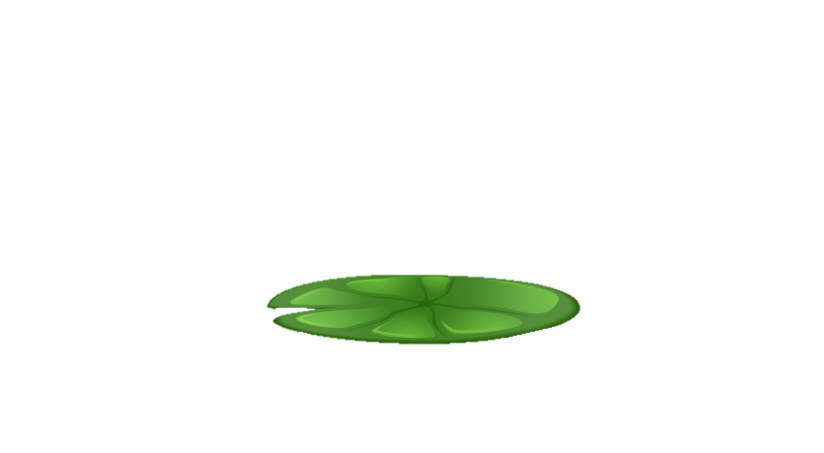 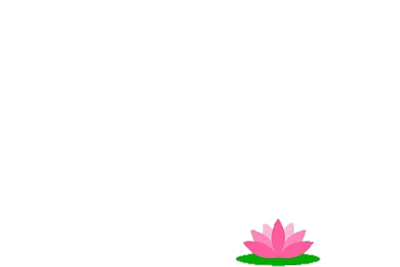 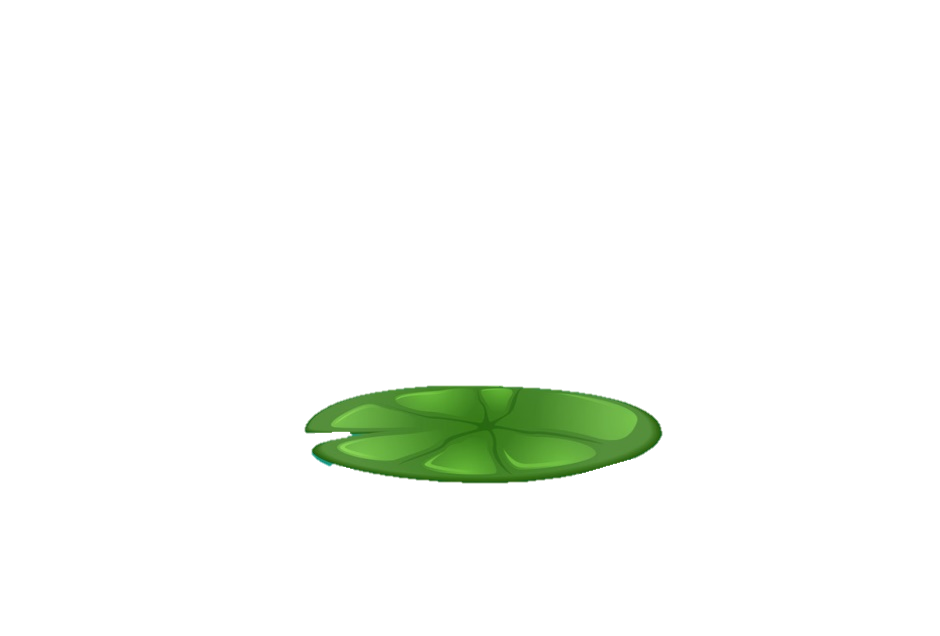 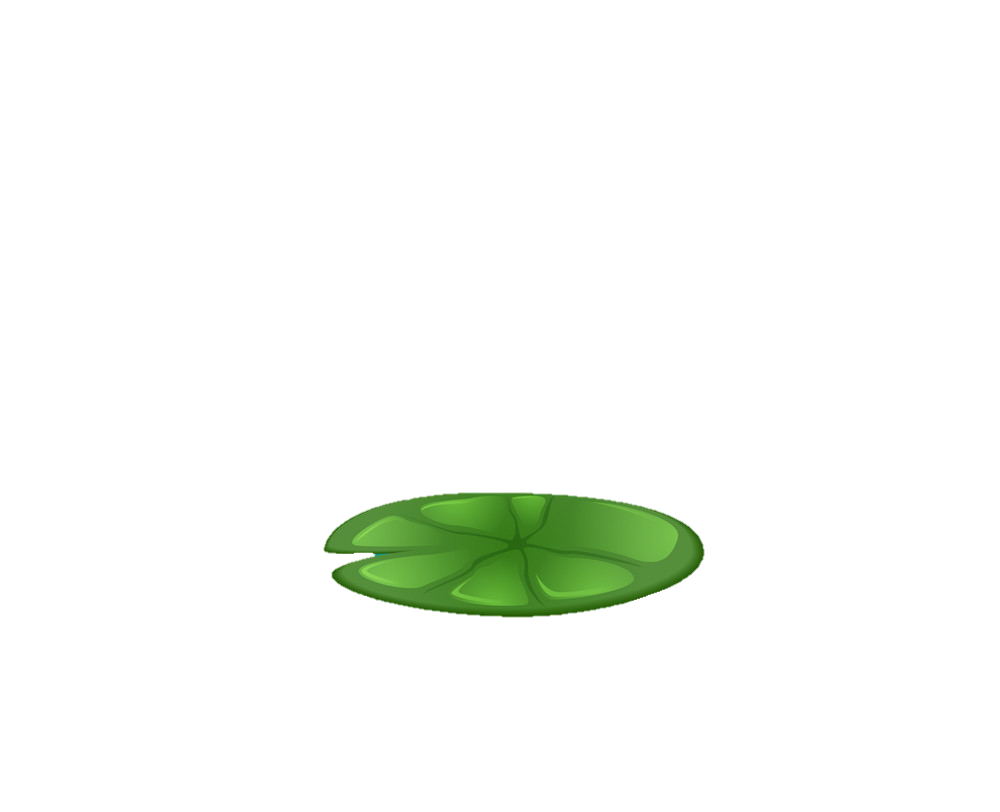 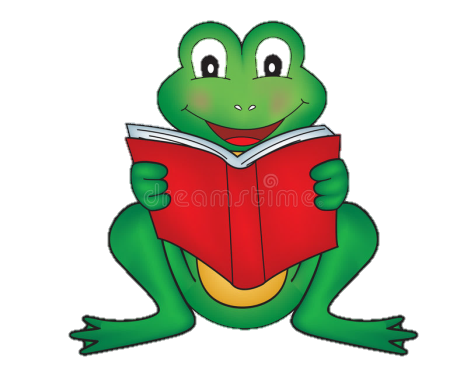 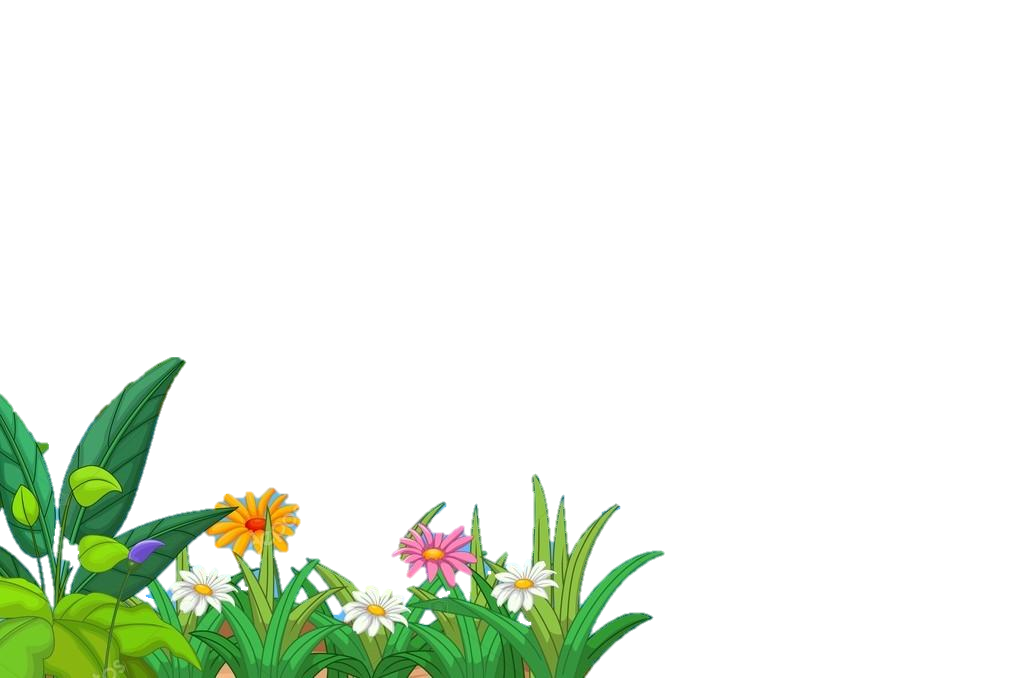 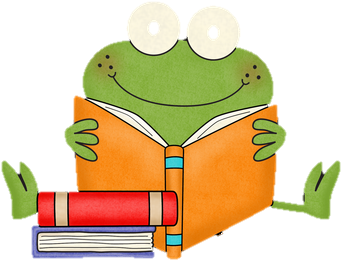 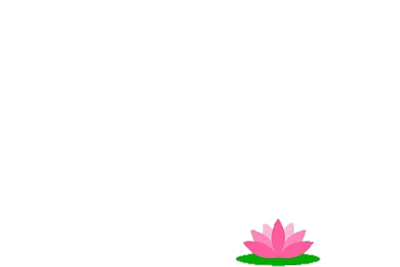 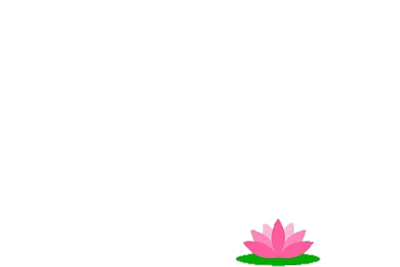 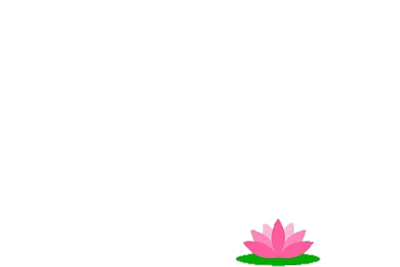 THIÊN NHIÊN KÌ THÚ
6
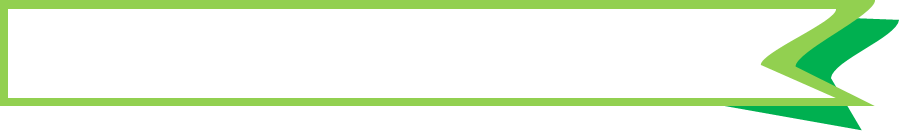 CHÚA TỂ RỪNG XANH
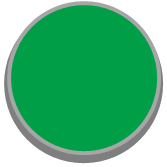 Bài
3
Đọc
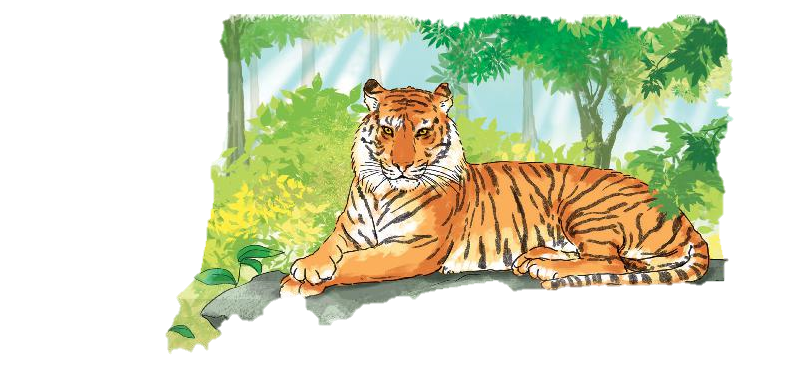 2
Chúa tể rừng xanh
Hổ là loài thú dữ ăn thịt, và sống trong rừng. Lông hổ thường có màu vàng, pha những vằn đen. Răng sắc nhọn, mắt nhìn rõ mọi vật trong đêm tối. Bốn chân chắc khỏe và có vuốt sắc. Đuôi dài và cứng như roi sắt. Hổ di chuyển nhanh, có thể nhảy xa và săn mồi rất giỏi. Hổ rất khỏe và hung dữ.

     Hầu hết các con vật sống trong rừng đều sợ hổ. Vì vậy, hổ được xem là chúa tể rừng xanh.

(Theo từ điển tranh về các con vật)
Đọc mẫu
Đọc
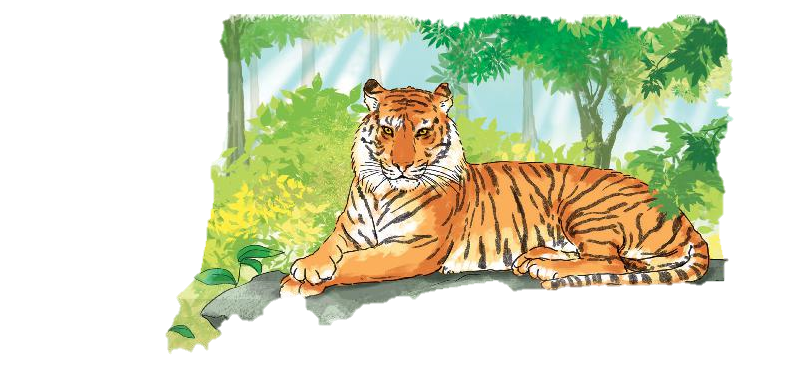 2
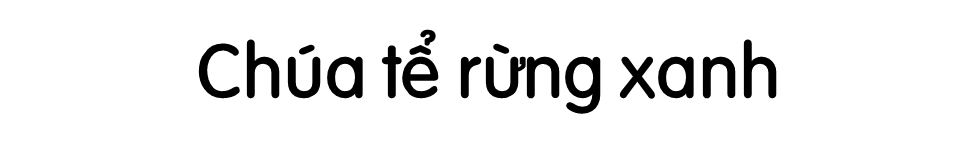 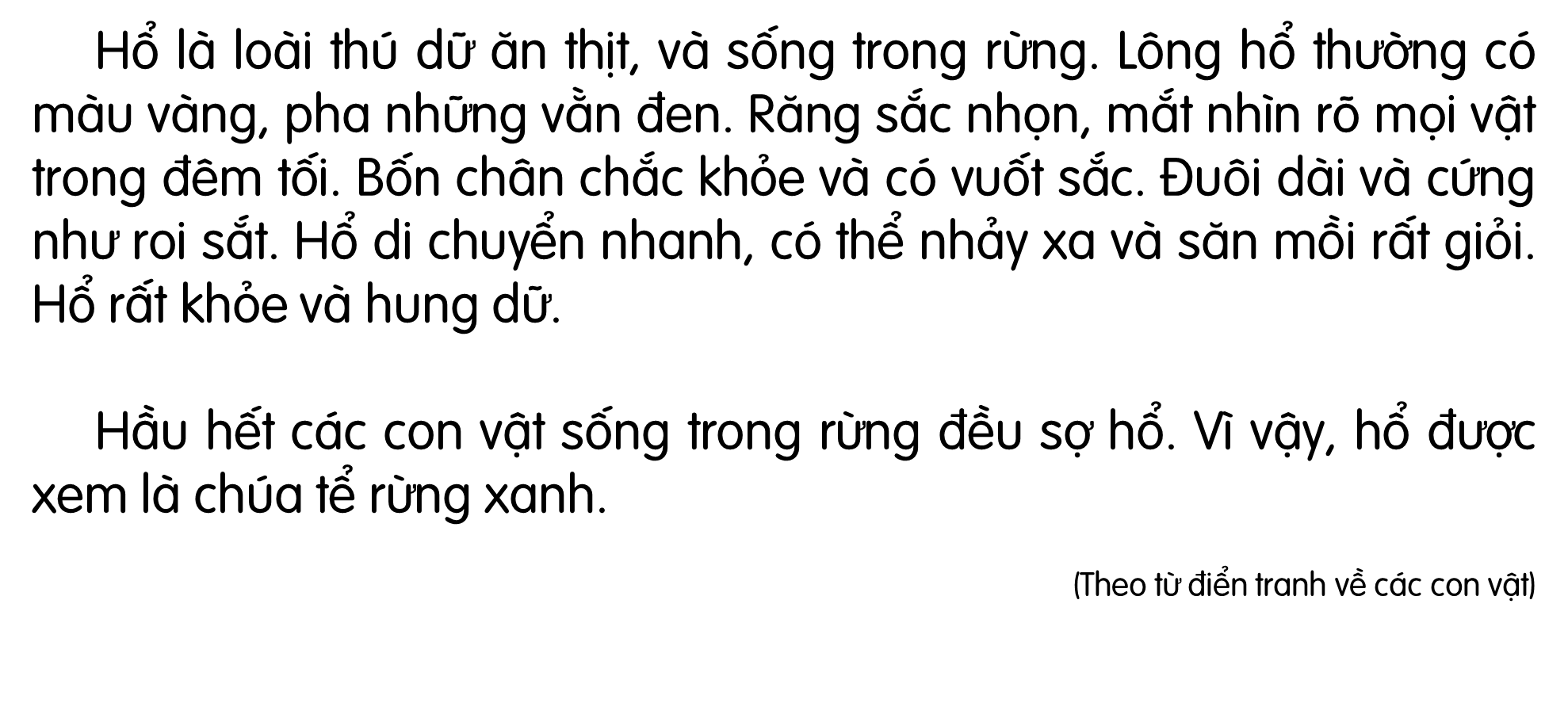 Em hãy tìm từ khó đọc, khó hiểu trong bài.
[Speaker Notes: Giáo viên chủ động giải thích từ khó, cho hs luyện đọc từ. Từ khó có thể linh động theo vùng miền, không nhất thiết dạy theo giáo án soạn sẵn.]
Đọc
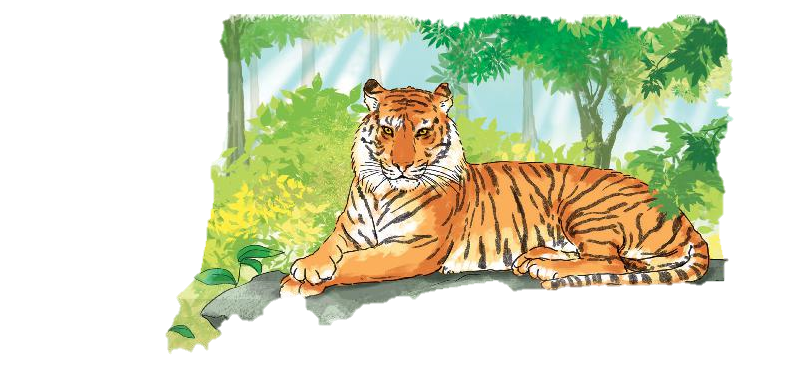 2
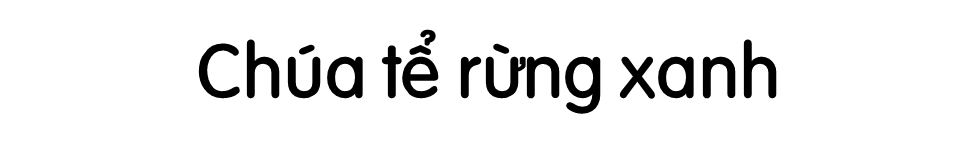 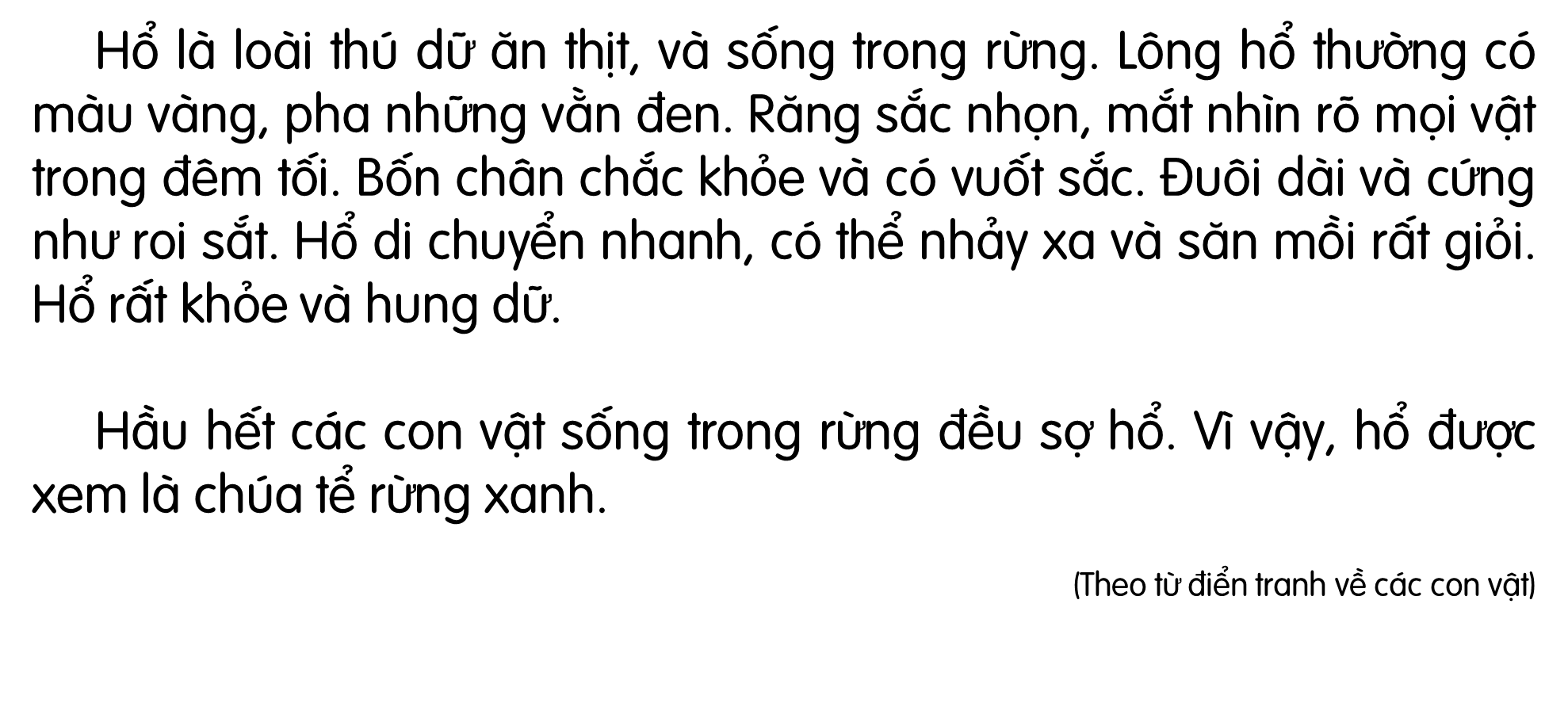 Đọc nối tiếp câu 2 lần
Văn bản chia thành mấy câu?
Cuối mỗi câu kết thúc bằng dấu gì?
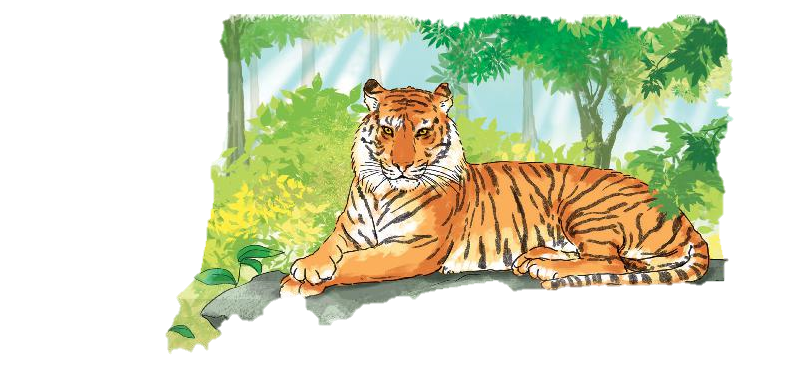 Luyện đọc câu dài:
Hổ là loài thú dữ ăn thịt,  sống trong rừng.  Lông hổ thường có màu vàng, pha những vằn đen.
Đọc
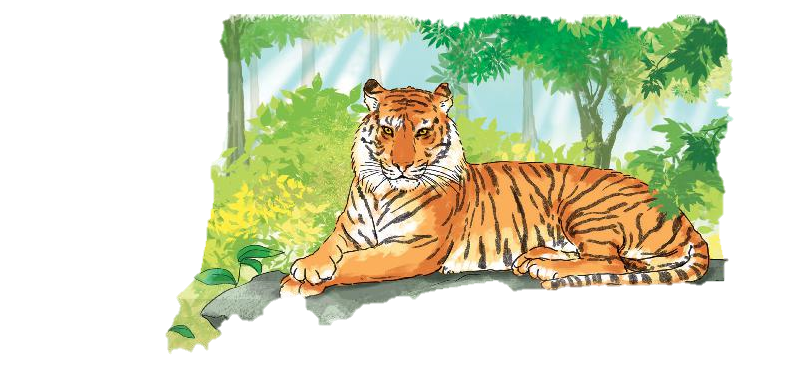 2
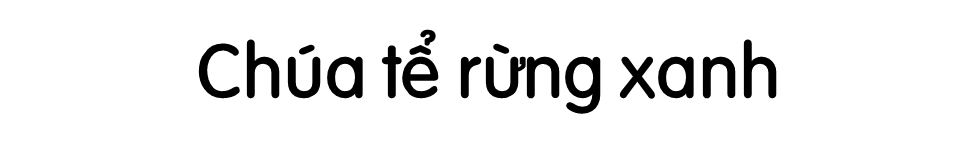 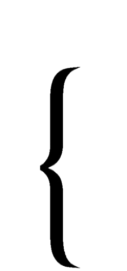 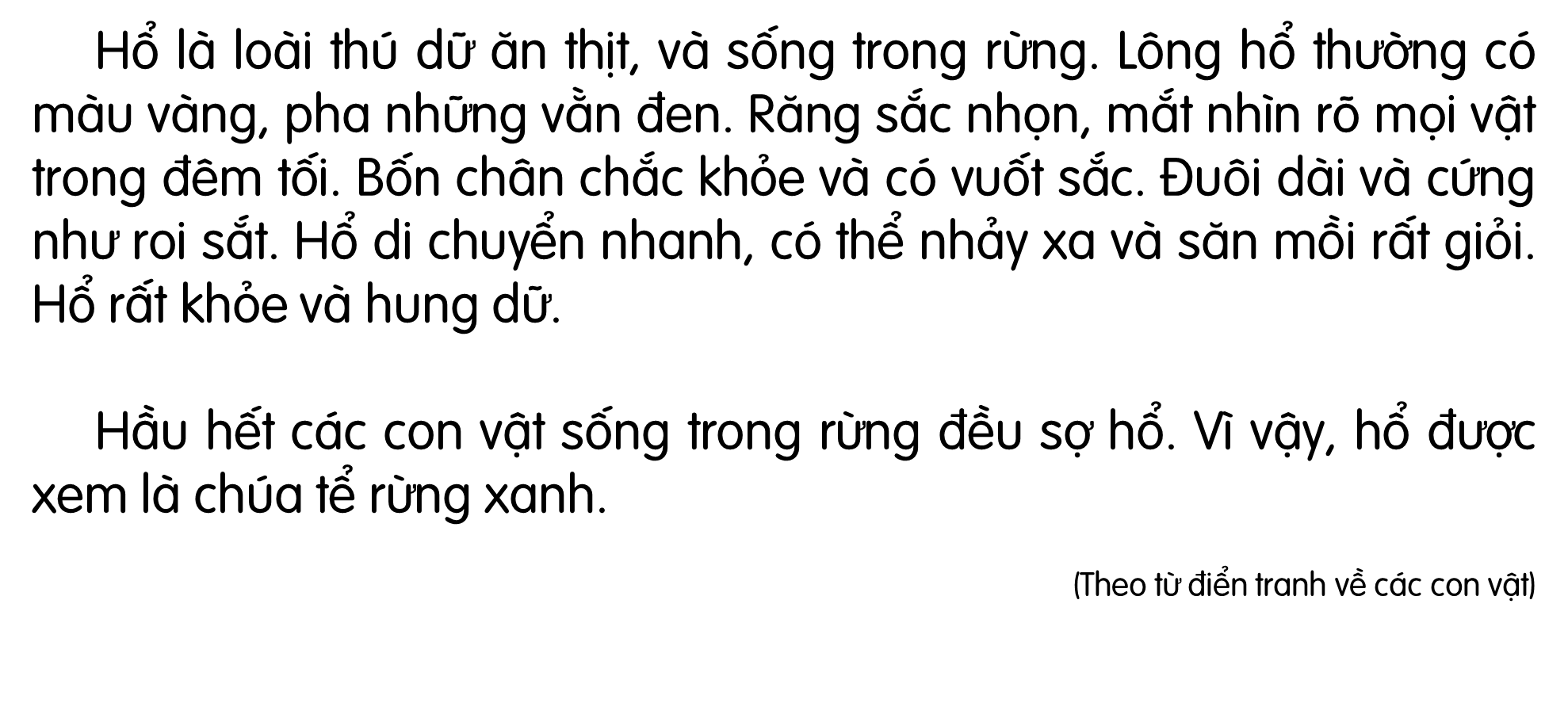 1
1
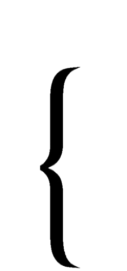 2
2
Đọc nối tiếp đoạn
Bài đọc có mấy đoạn?
Giải nghĩa của từ
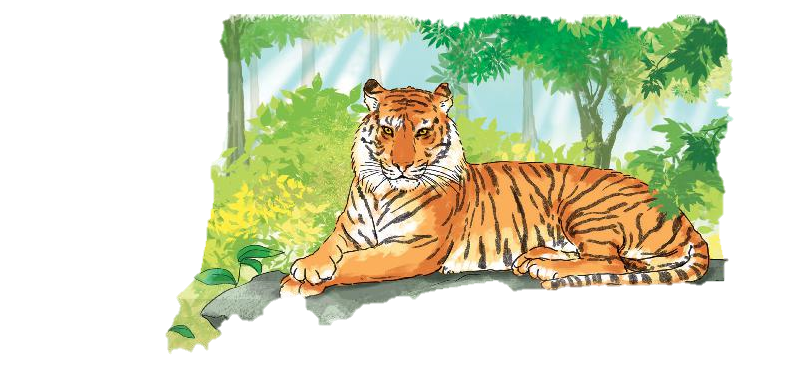 chúa tể: vua, người cai quản một vương quốc. 
vuốt: móng nhọn, sắc và cong.
Đọc
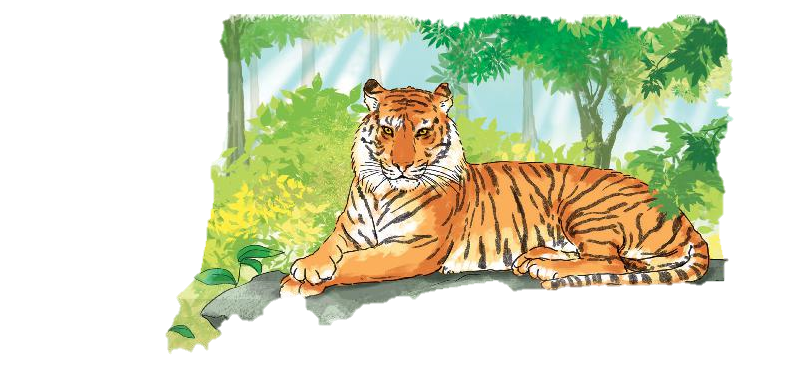 2
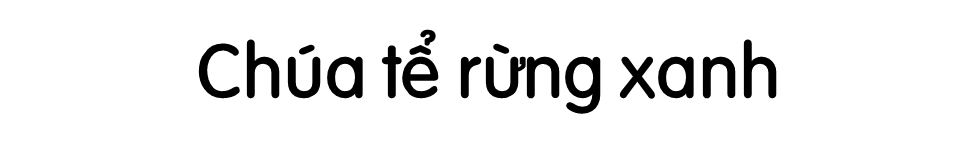 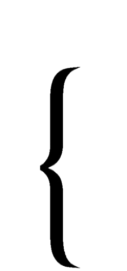 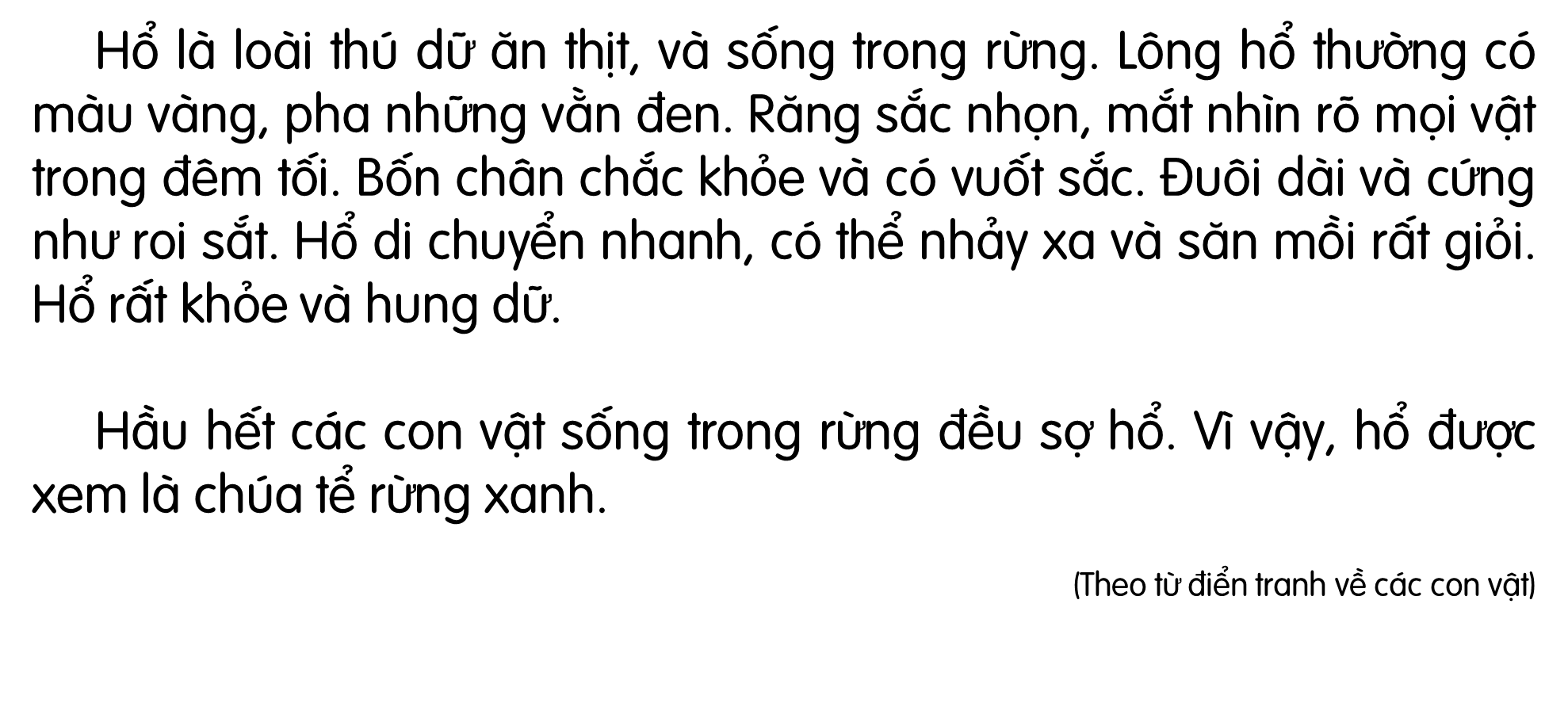 1
1
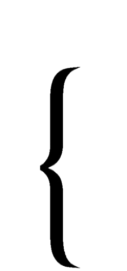 2
2
Học sinh Đọc toàn bài
Luyện đọc theo nhóm 2
Thi đọc theo nhóm 2
2
Đọc
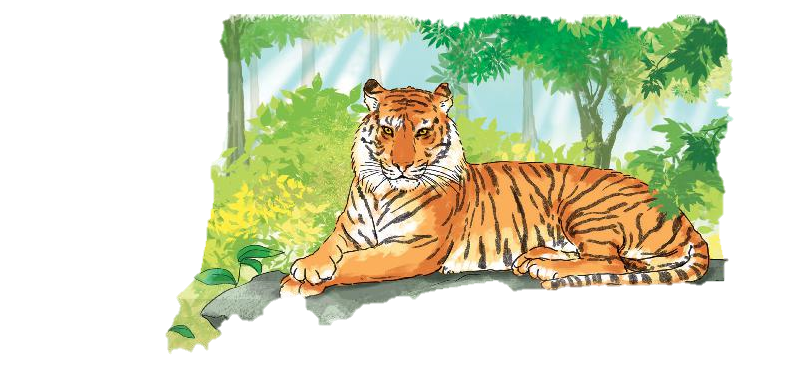 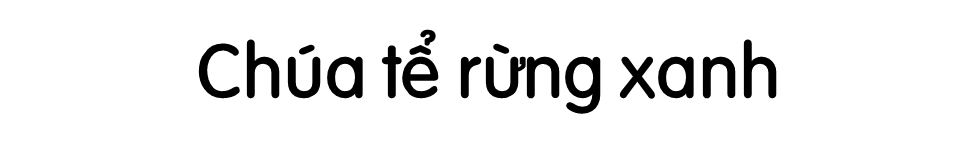 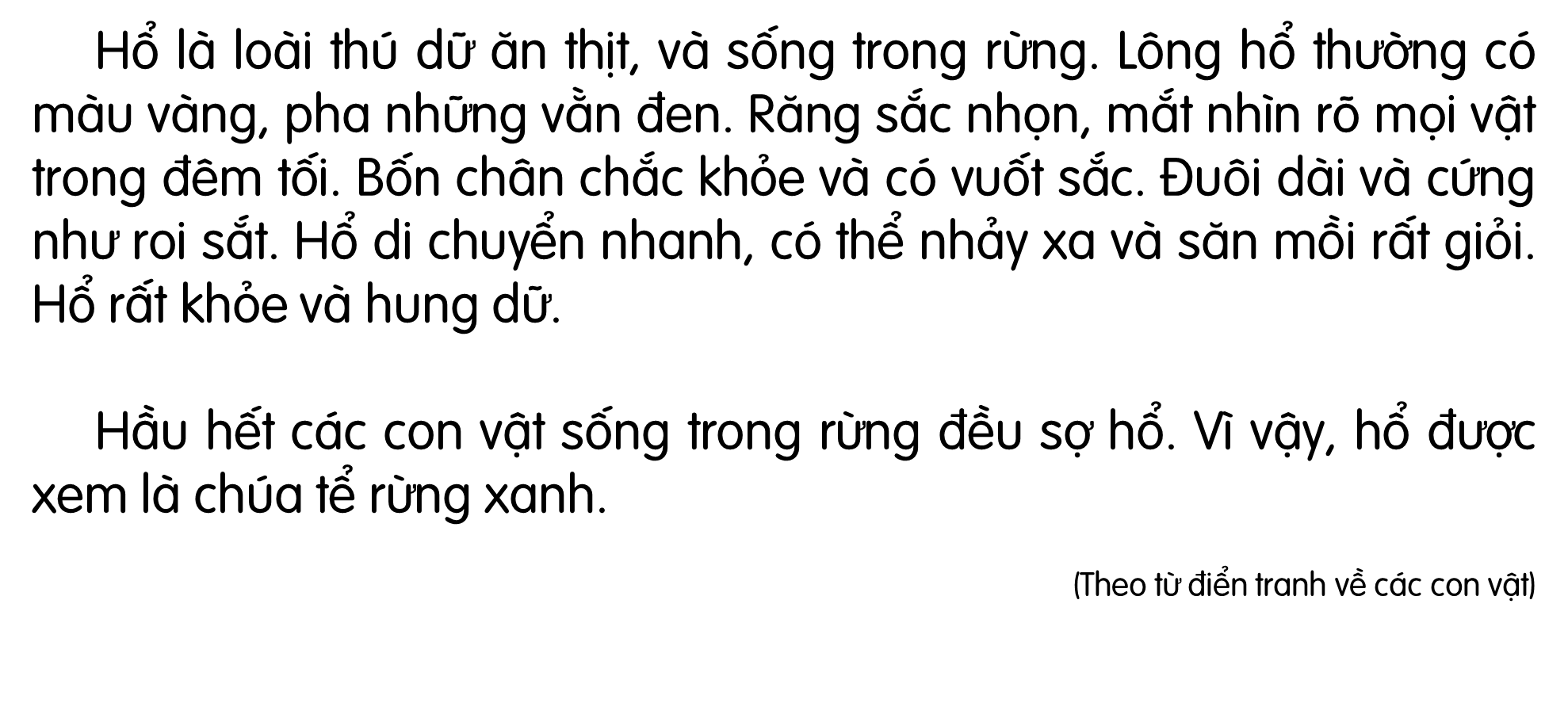 Đọc thầm bài
Trả lời câu hỏi
3
Đọc đoạn 1 và trả lời câu hỏi:
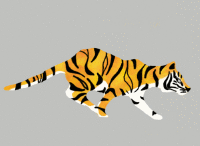 Hổ là loài thú dữ ăn thịt, và sống trong rừng. Lông hổ thường có màu vàng, pha những vằn đen. Răng sắc nhọn, mắt nhìn rõ mọi vật trong đêm tối. Bốn chân chắc khỏe và có vuốt sắc. Đuôi dài và cứng như roi sắt. Hổ di chuyển nhanh, có thể nhảy xa và săn mồi rất giỏi. Hổ rất khỏe và hung dữ.
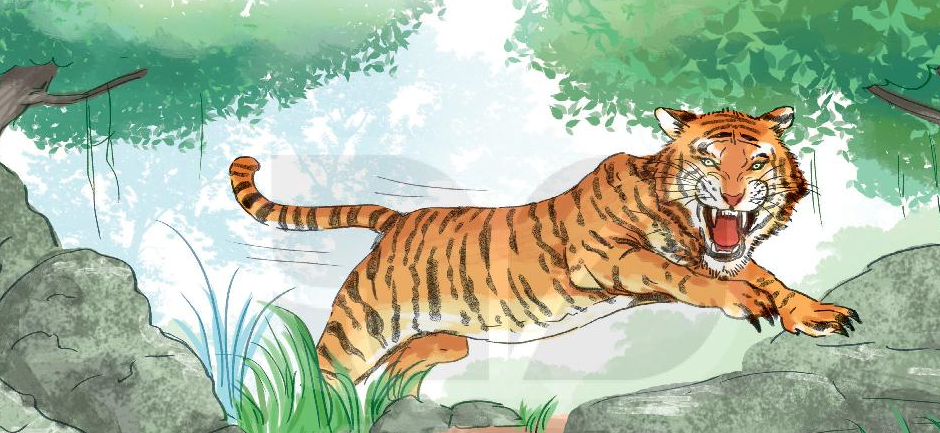 c. Hổ có những khả năng gì đặc biệt?
b. Đuôi hổ thế nào?
a. Hổ ăn gì và sống ở đâu?
Trả lời câu hỏi
3
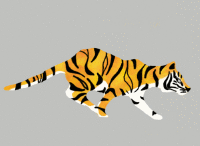 Đọc đoạn 2 và trả lời câu hỏi:
Hầu hết các con vật sống trong rừng đều sợ hổ. Vì vậy, hổ được xem là chúa tể rừng xanh.
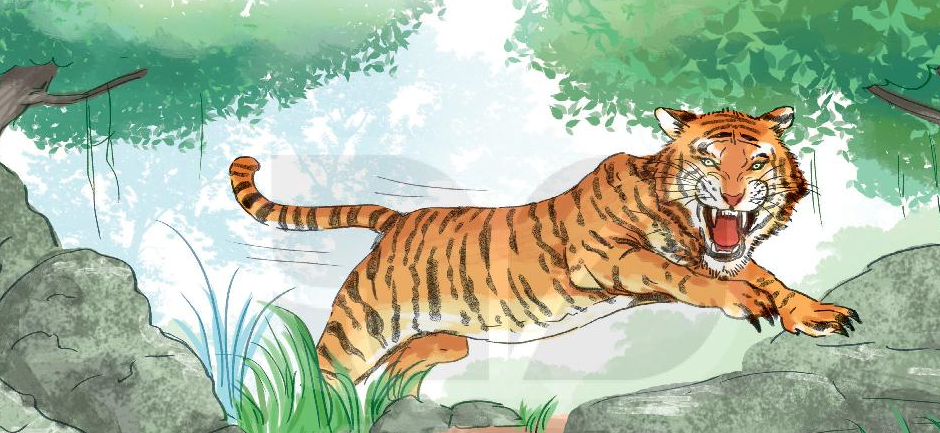 d. Hổ có vẻ ngoài hung dữ như vậy nên nó được gọi là gì?
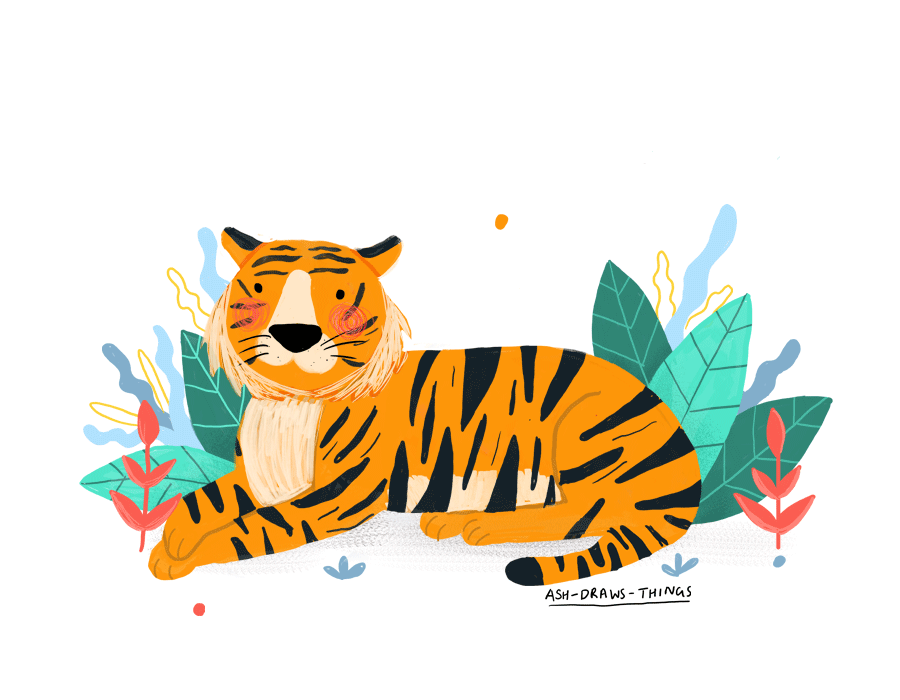 4
Viết vào vở câu trả lời cho câu hỏi a và b ở mục 3
Hổ ăn(……..) và sống(……).
Đuôi hổ(………).
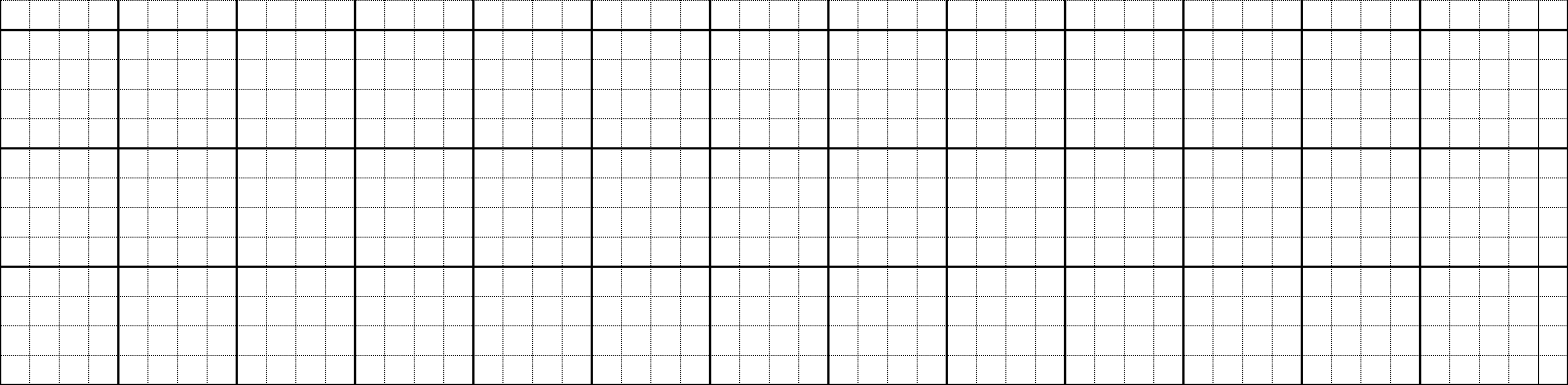 Đuôi hổ dài và cứng như roi sắt.
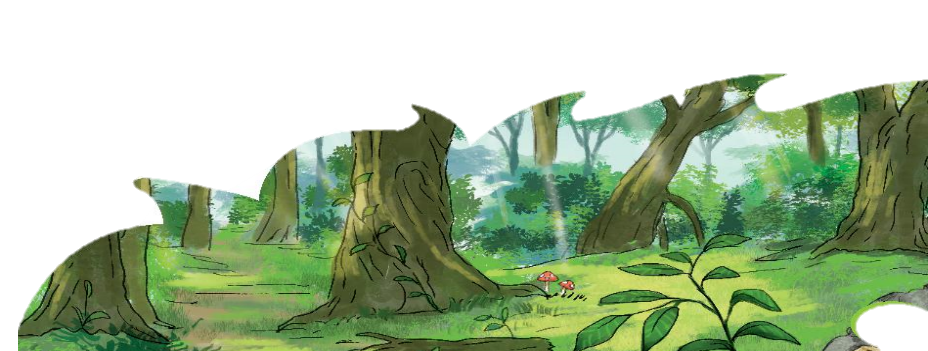 Cuối câu có dấu gì?
Cần chú ý gì khi viết chữ đầu dòng?
Cần chú ý gì khi viết chữ đầu cái đầu câu?
Khoảng cách giữa các chữ như thế nào?
[Speaker Notes: GV hỏi để khai thác cho HS hiểu kĩ thuật viết (chữ đầu câu viết hoa, cuối câu có dấu chấm, khoảng cách các chữ bằng 1 con chữ o…)]
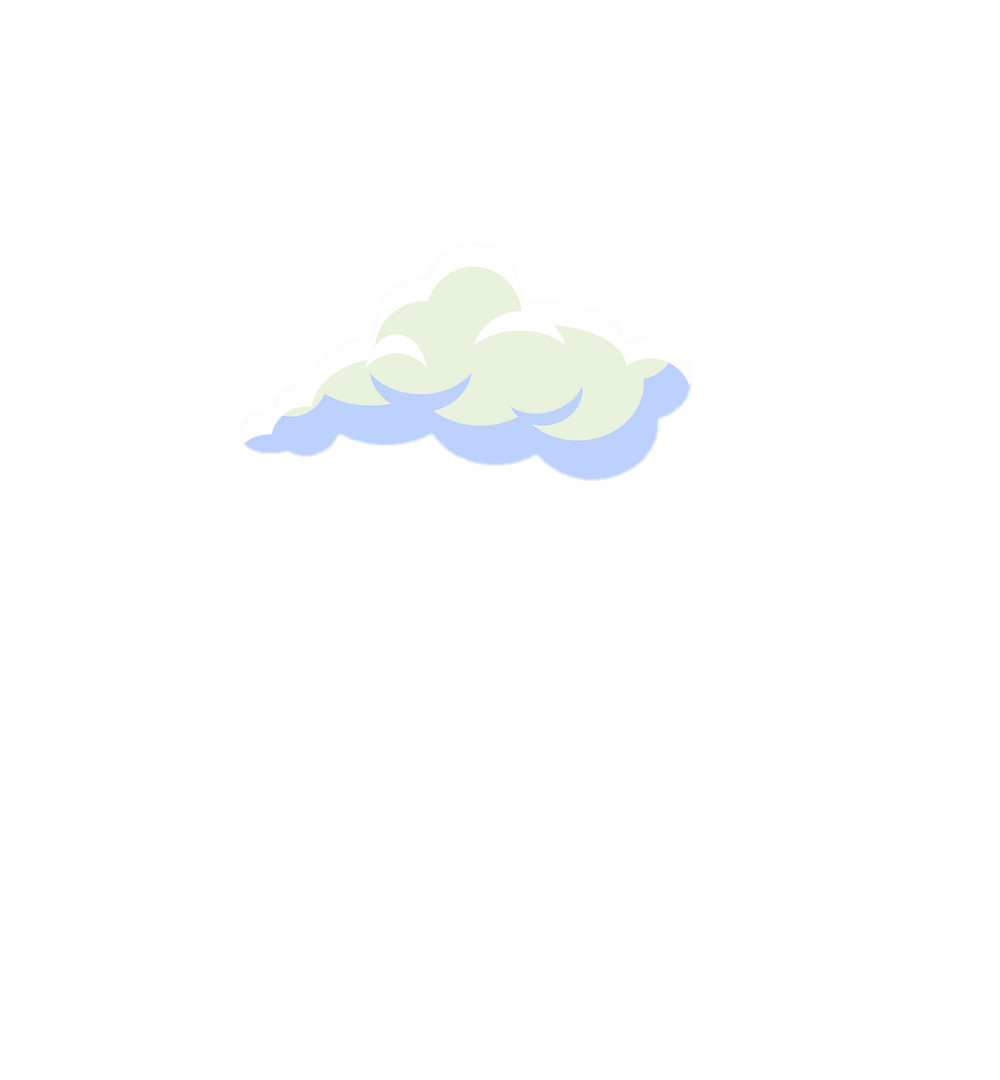 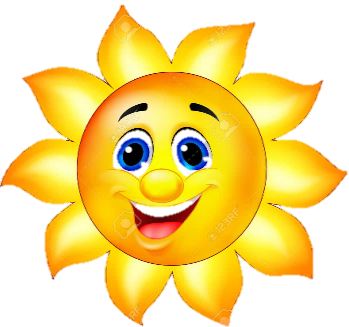 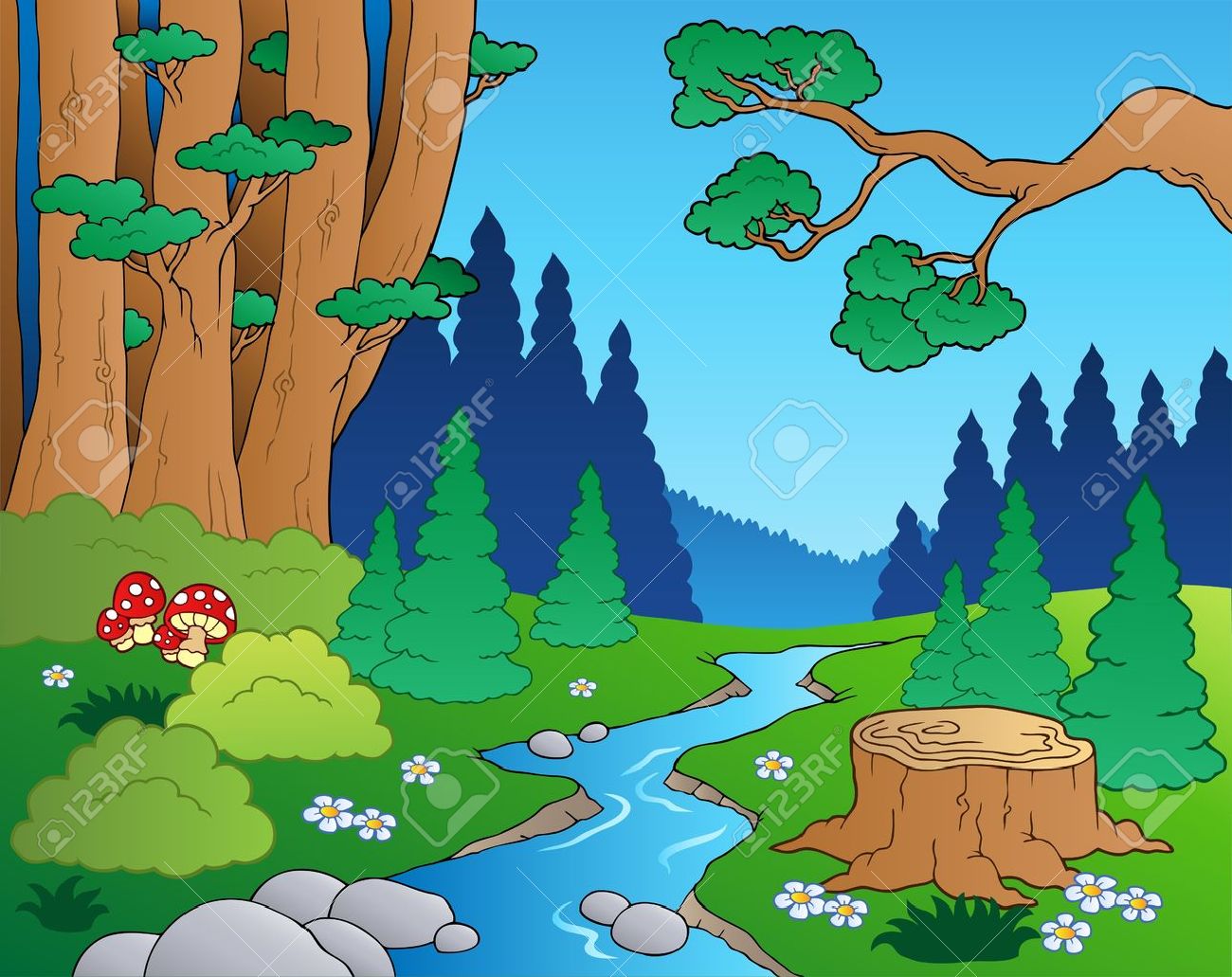 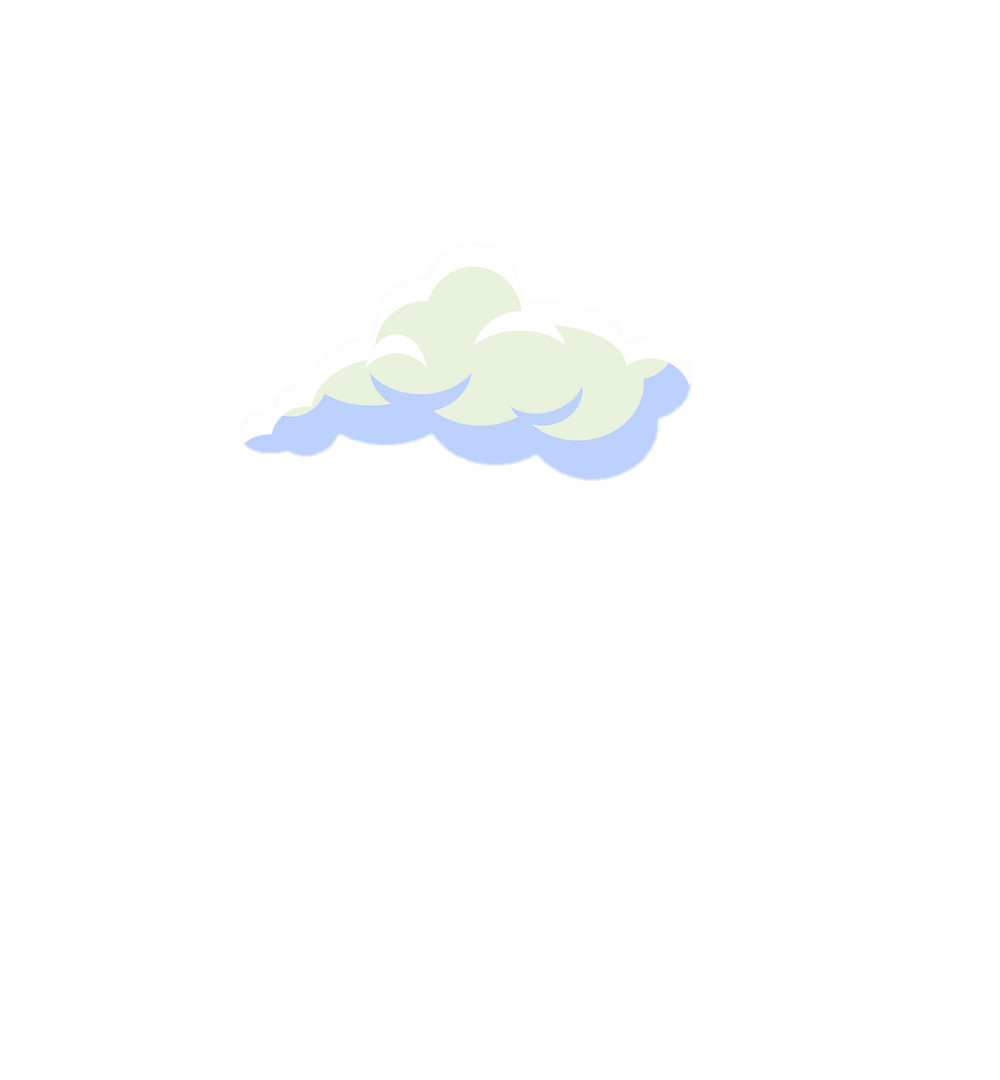 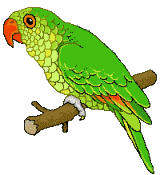 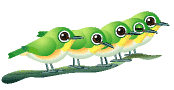 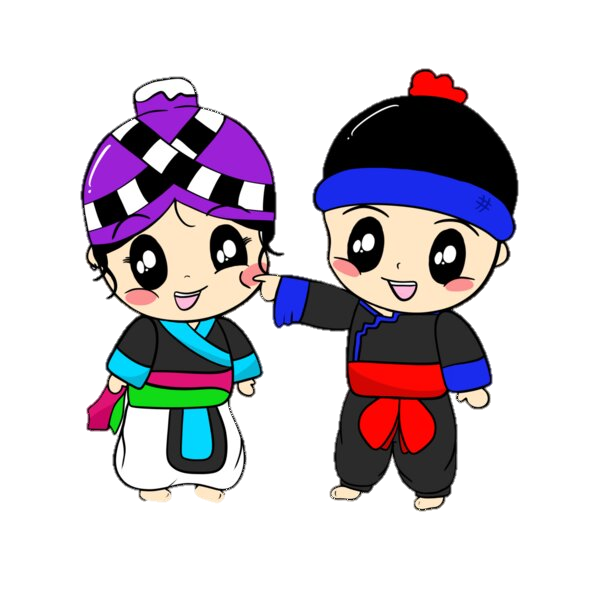 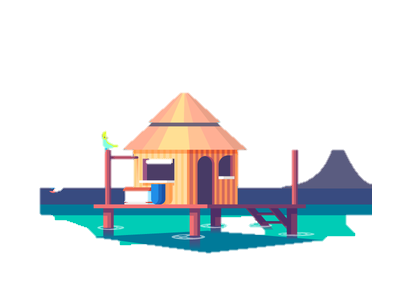 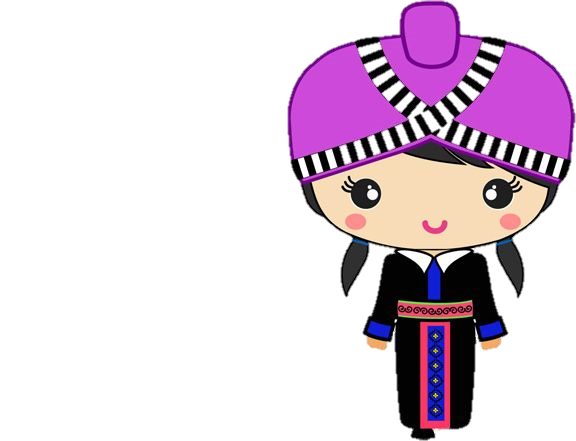 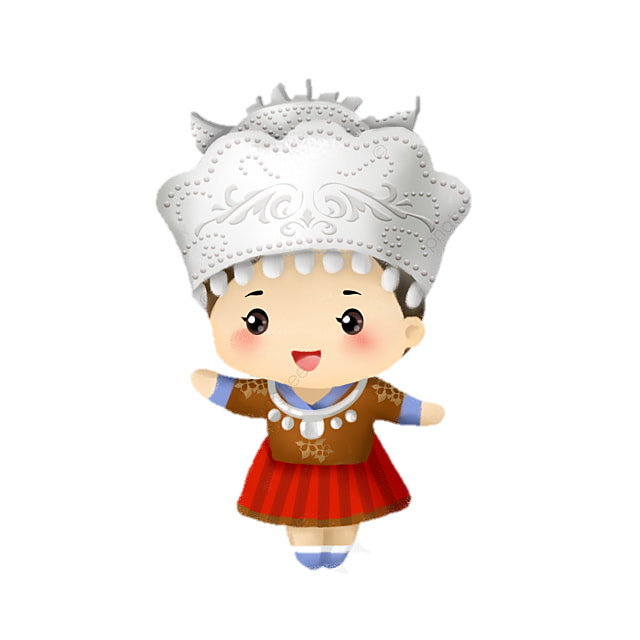 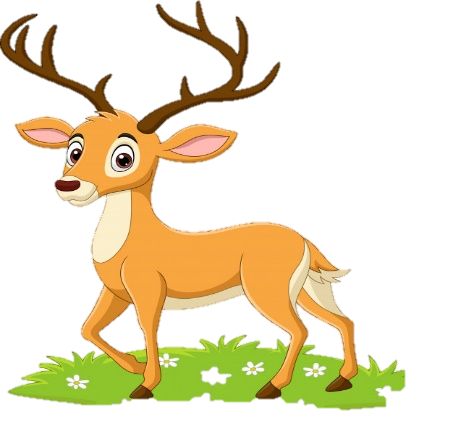 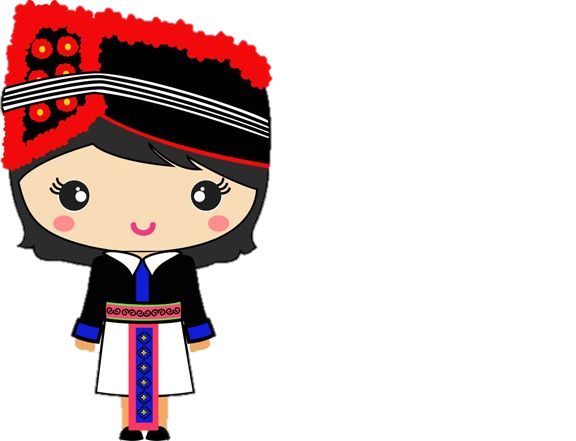 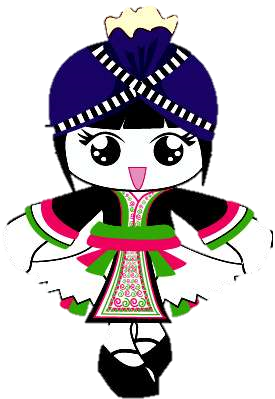 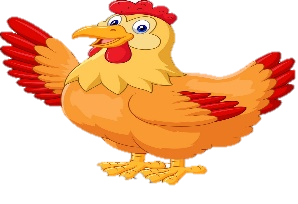 Lớp 1A1 tạm biệt các bạn 
hẹn gặp lại ở bài tiếp :  về nhớ học bài nhé